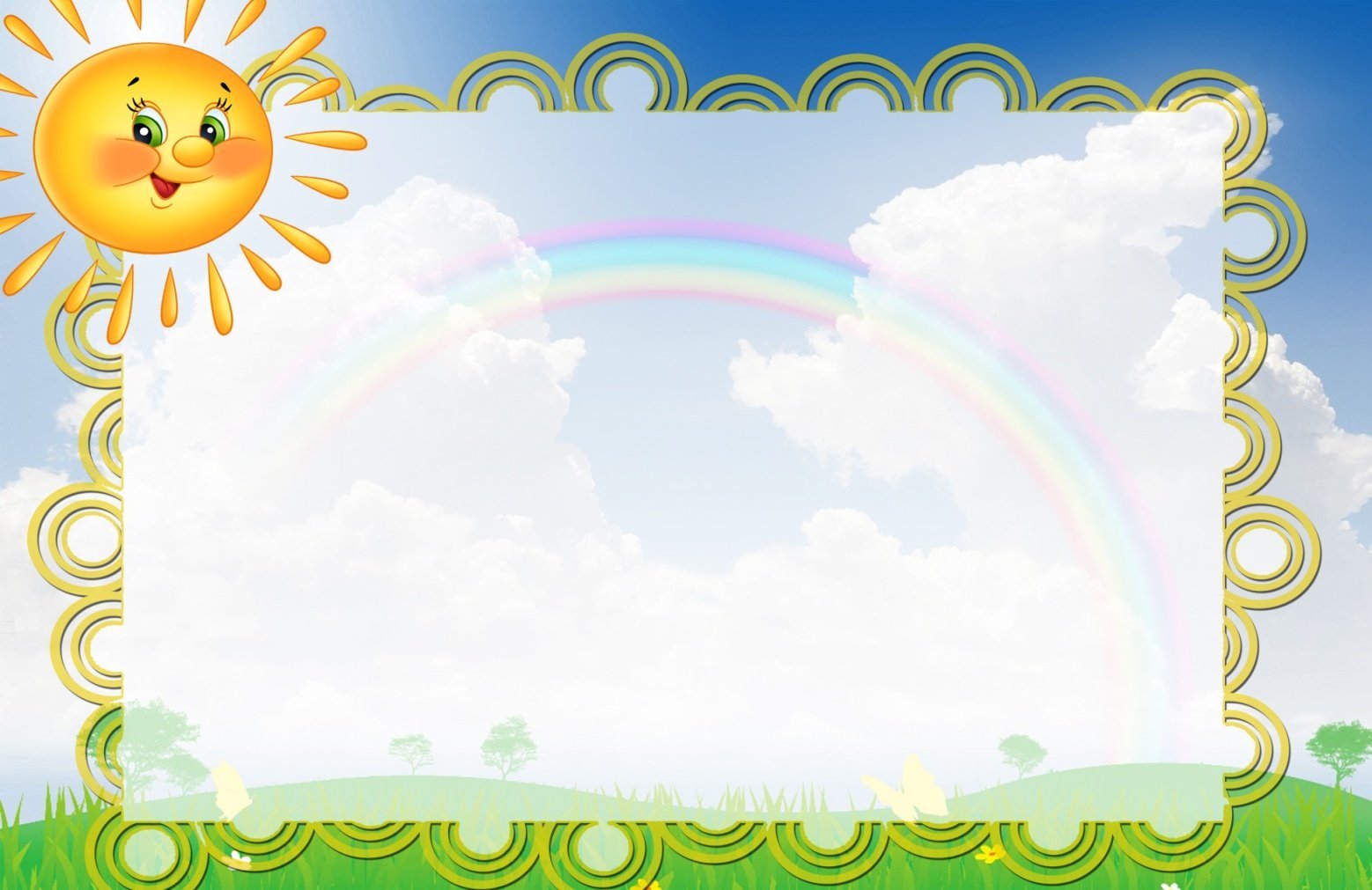 МУНИЦИПАЛЬНОЕ  БЮДЖЕТНОЕ  ДОШКОЛЬНОЕ
ОБРАЗОВАТЕЛЬНОЕ  УЧРЕЖДЕНИЕ
ДЕТСКИЙ САД  «СОЛНЫШКО»     
Г.  УСМАНИ ЛИПЕЦКОЙ ОБЛАСТИ
ИЗ ОПЫТА РАБОТЫ ПО РЕАЛИЗАЦИИ                        
                               ПРОЕКТА
МАЛЕНЬКИЕ СЕКРЕТЫ
                               БОЛЬШОГО ЗДОРОВЬЯ
СЕРГЕЕВА ТАТЬЯНА ВАСИЛЬЕВНА,
ВОСПИТАТЕЛЬ ВЫСШЕЙ КАТЕГОРИИ
[Speaker Notes: ИЗ ОПЫТА РАБОТЫ ПО РЕАЛИЗАЦИИ ПРОЕКТА]
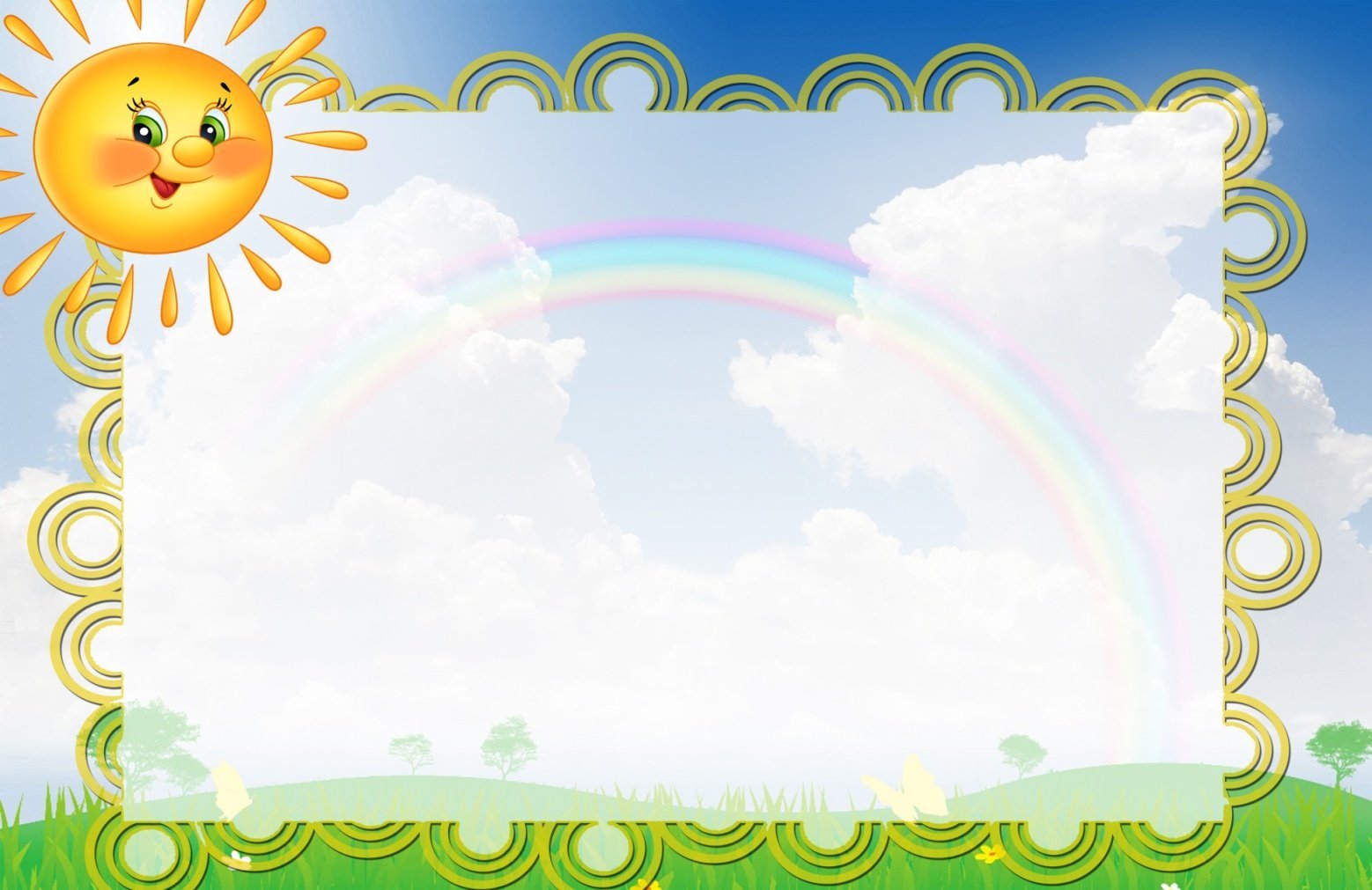 :                                                                 «Взрослым кажется, что дети не заботятся о своем здоровье… 
                                                       Нет. Детям совершенно так же, как и взрослым, 
                                                                          хочется быть здоровыми и сильными, 
                                                       только дети не знают, что для этого надо делать. 
                                                                              Объясни им, и они будут беречься». 
                                                                                                                 Януш Корчак.
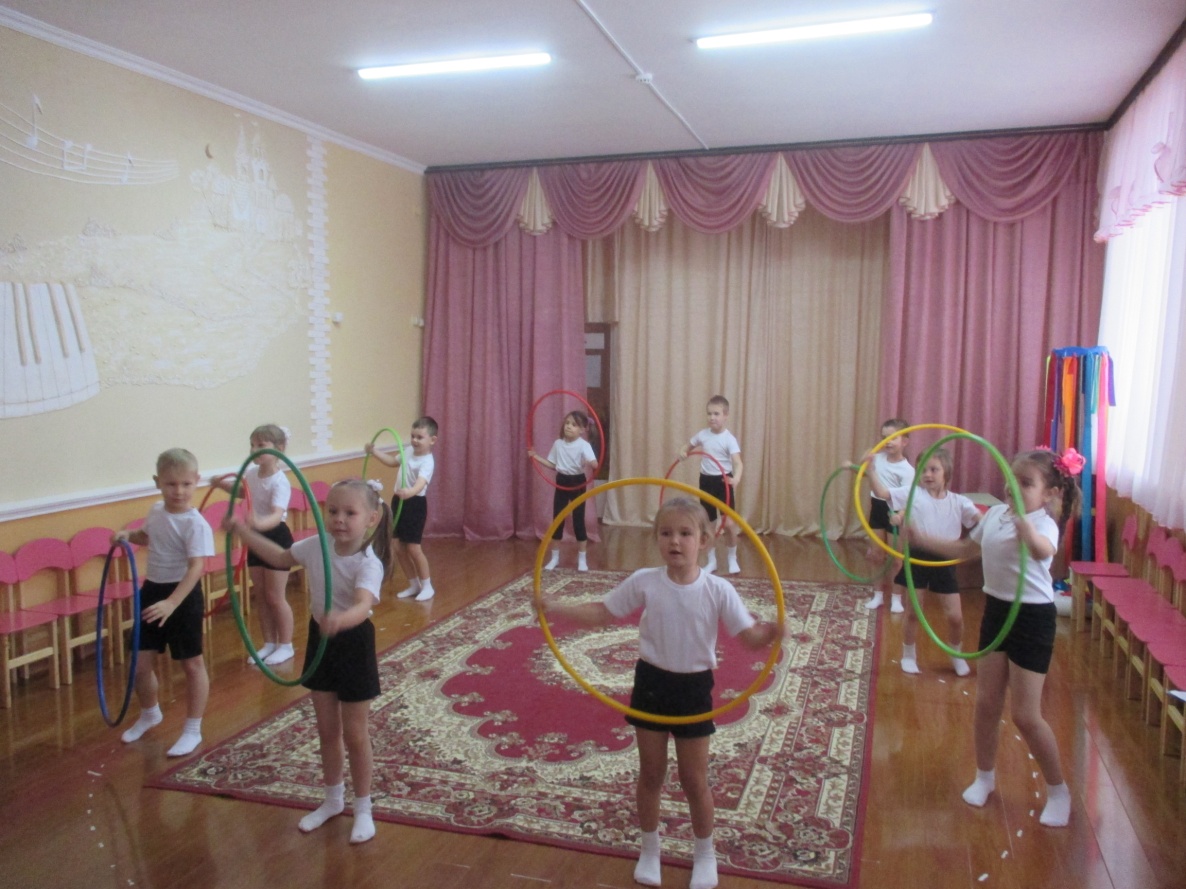 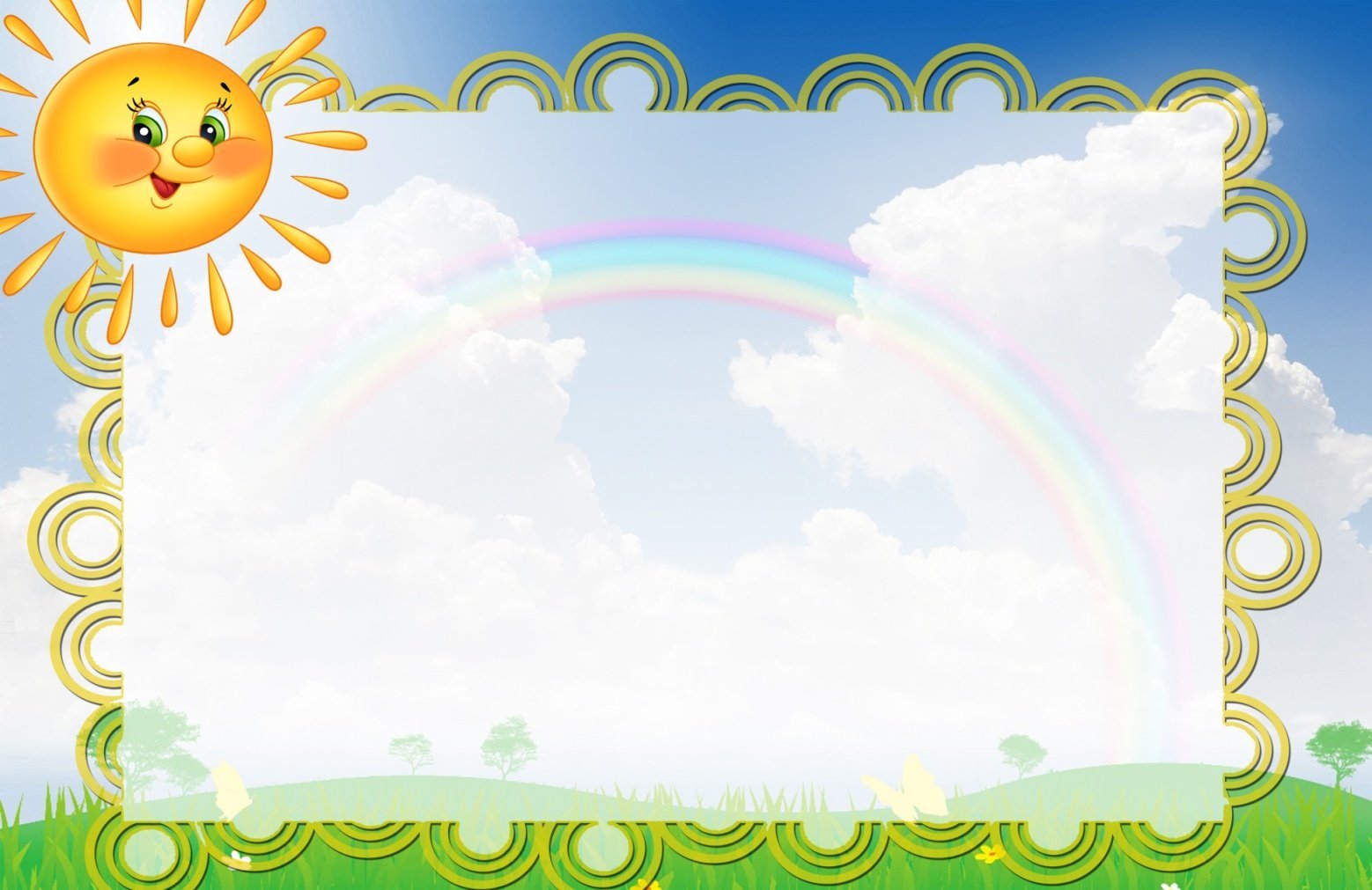 Цель: 
                               Формирование  у дошкольников представлений о                   
                              здоровом образе жизни, развитие физических 
                              качеств детского организма.
                                   Задачи
 -Формирование у дошкольников представлений о здоровом образе жизни, сознательного отношения к собственному здоровью.
-Развитие у детей потребности овладения  новыми методиками оздоровления организма (применение авторской технологии  А.П. Щербак, тренажера координационная  лестница,  корейской методики Су-Джок).
-Стимулирование  резервных возможностей детского организма, сделав  упор на «естественное», «природное» самооздоровление.
-Создание  условий в группе  для  инклюзивного образования, определение специфики работы с детьми с особыми образовательными потребностями.
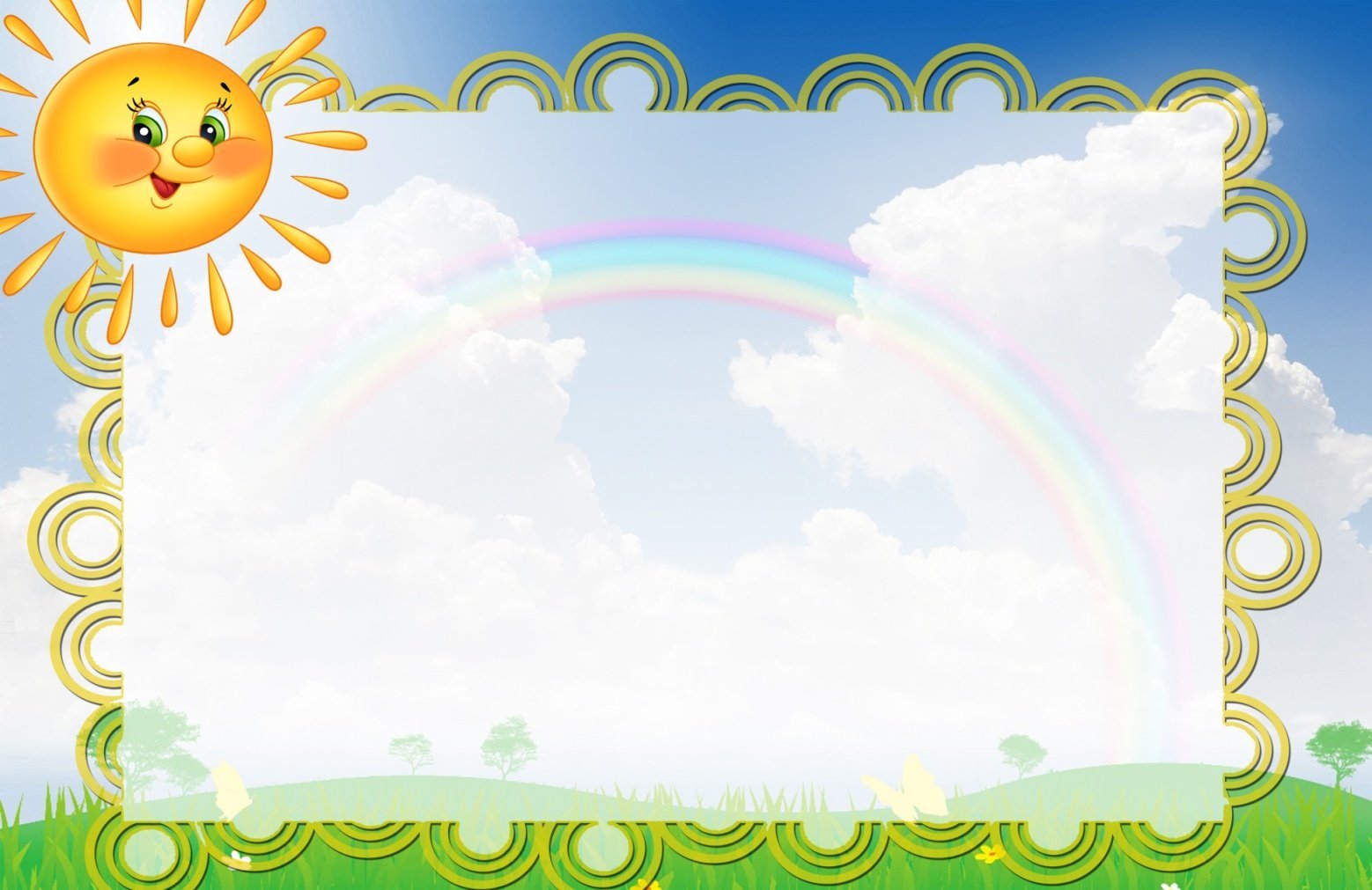 «Здоровье на ладошке»     (игры с Су-Джок»)
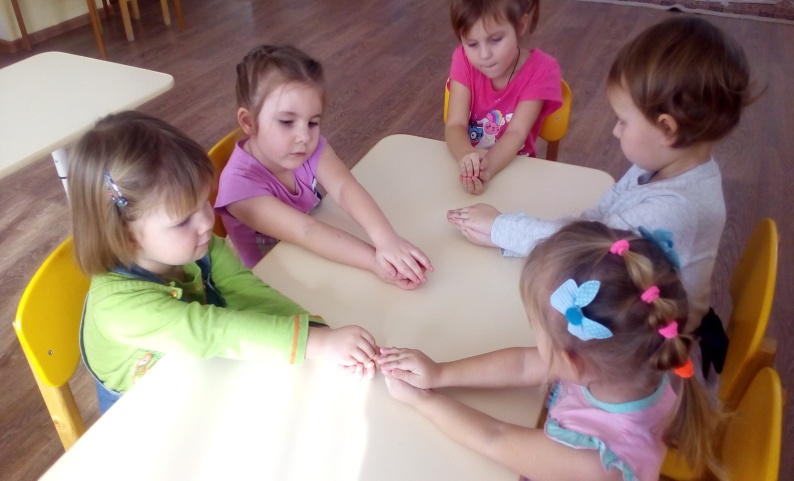 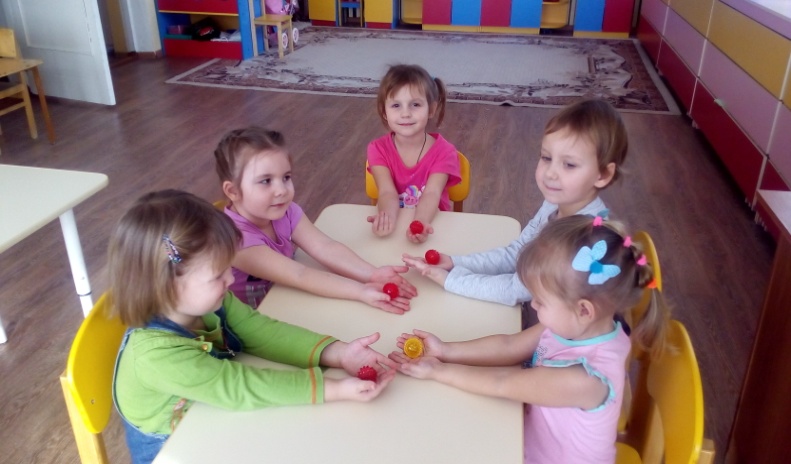 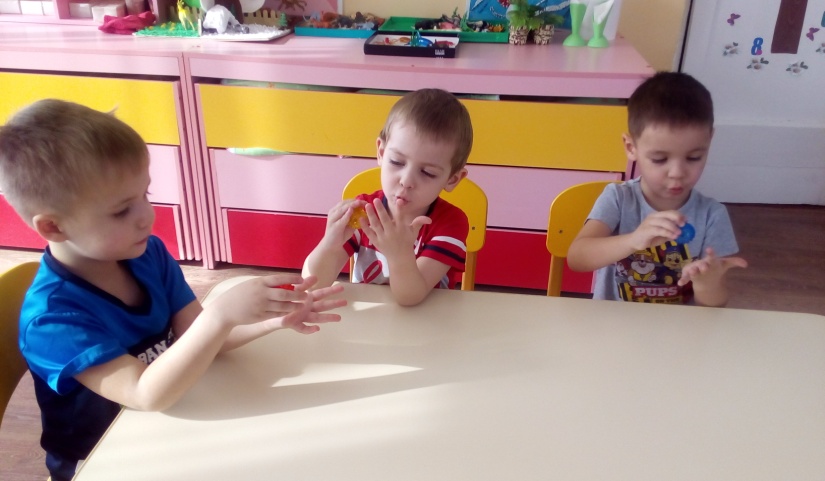 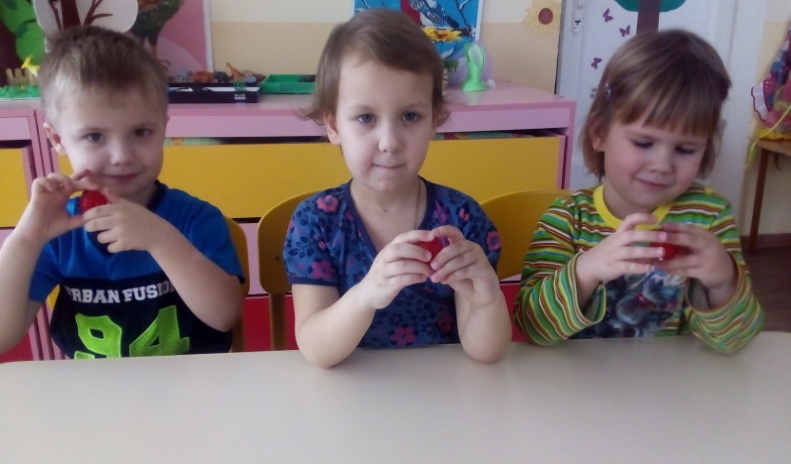 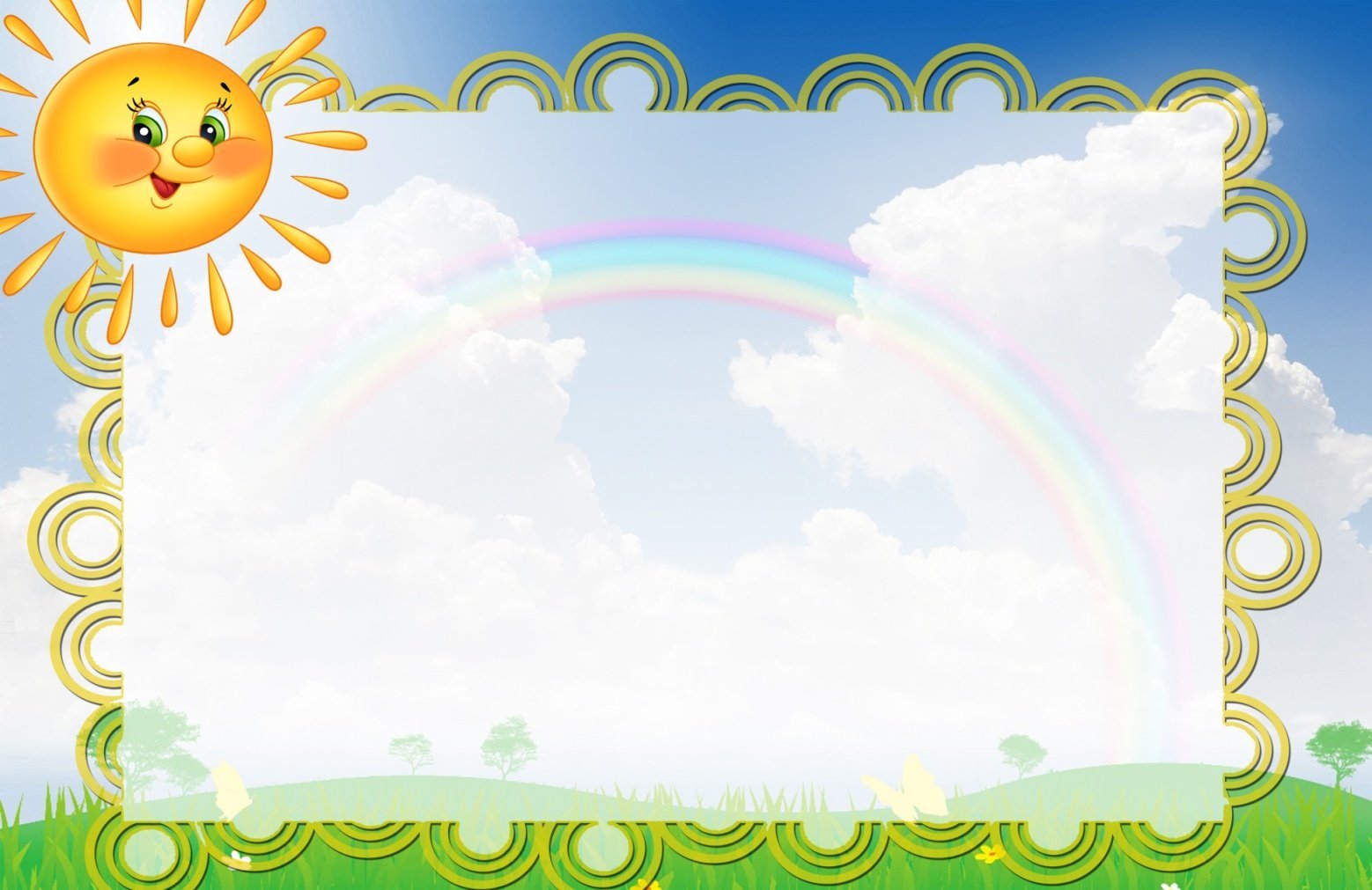 Игры с мячиками Су-джок  не только на занятиях, но и в режимных моментах.
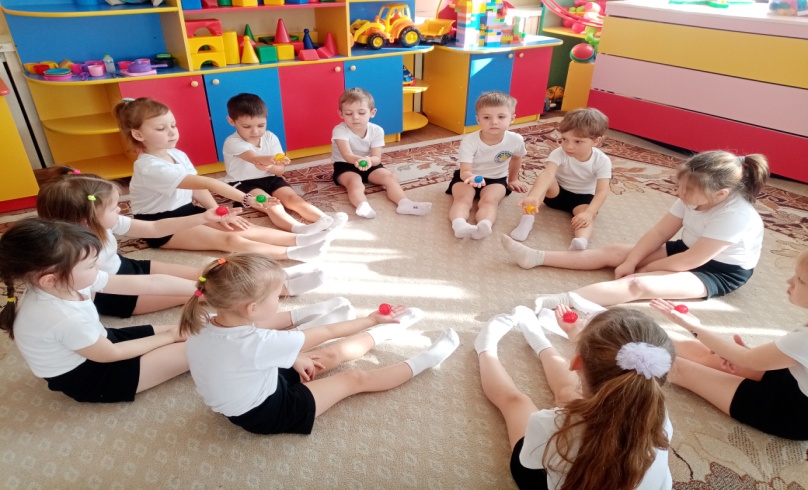 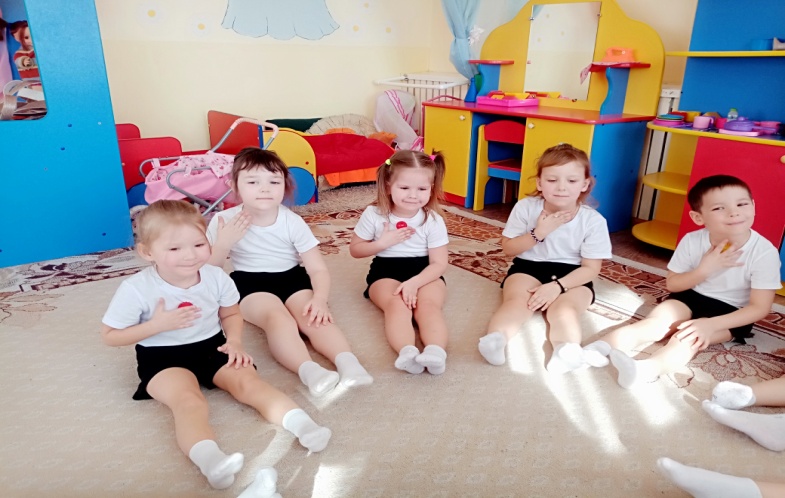 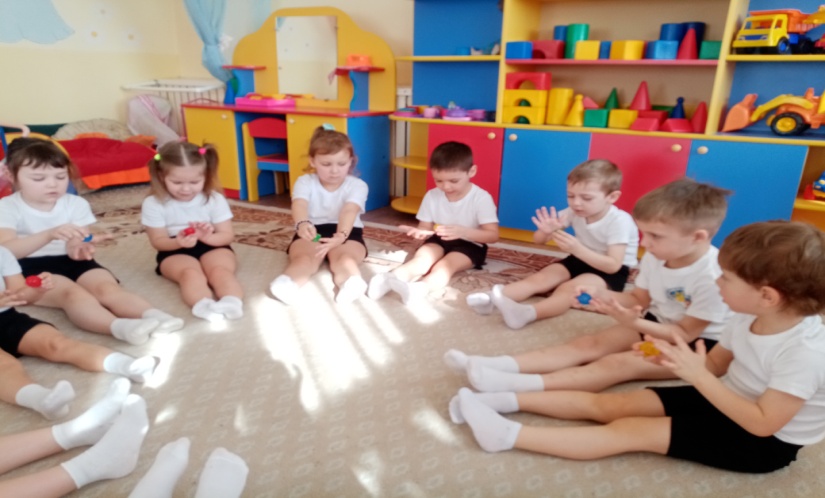 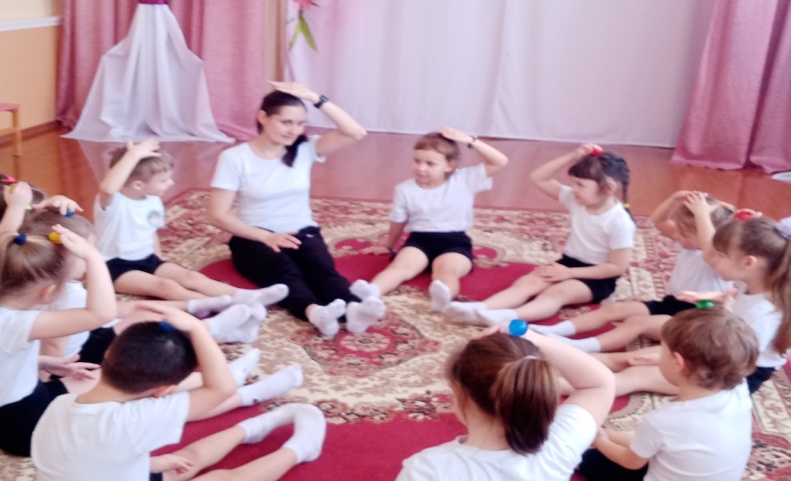 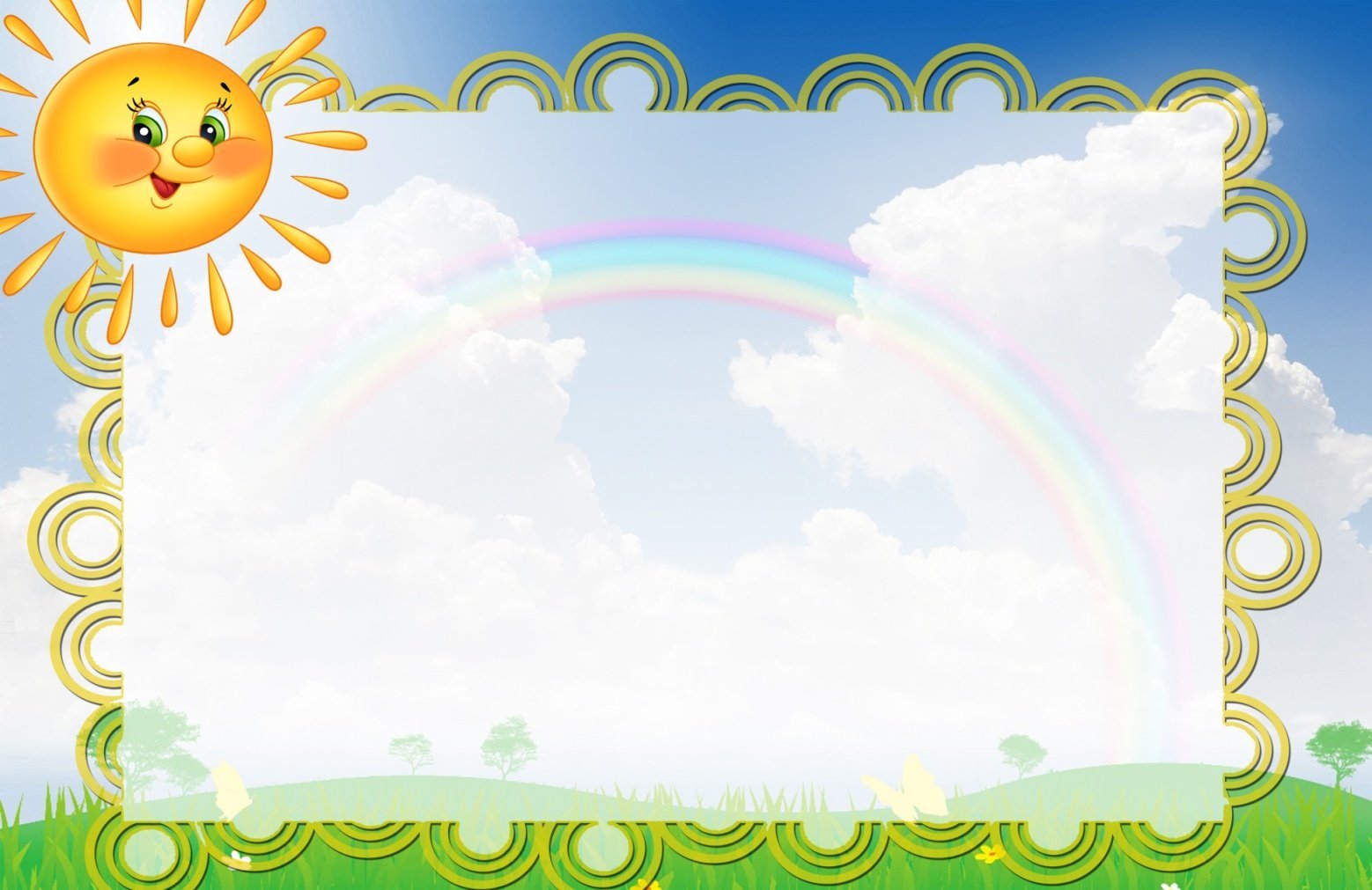 «Со здоровьем дружим!»
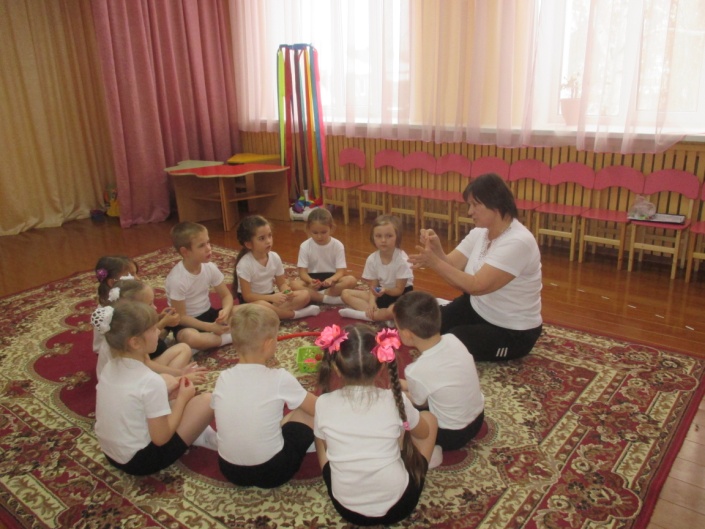 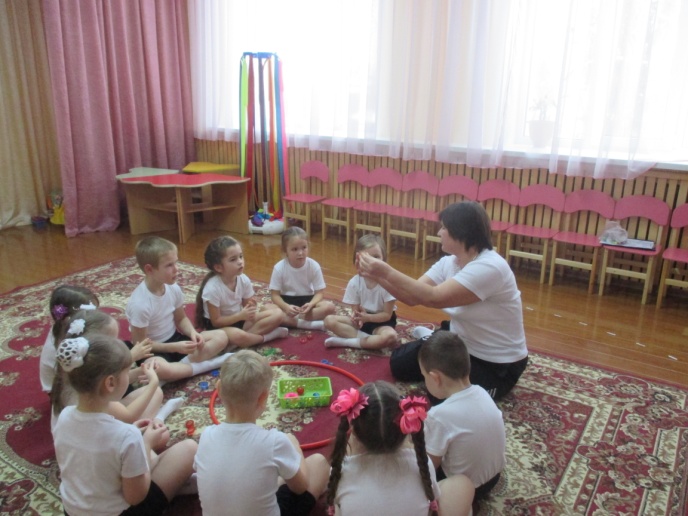 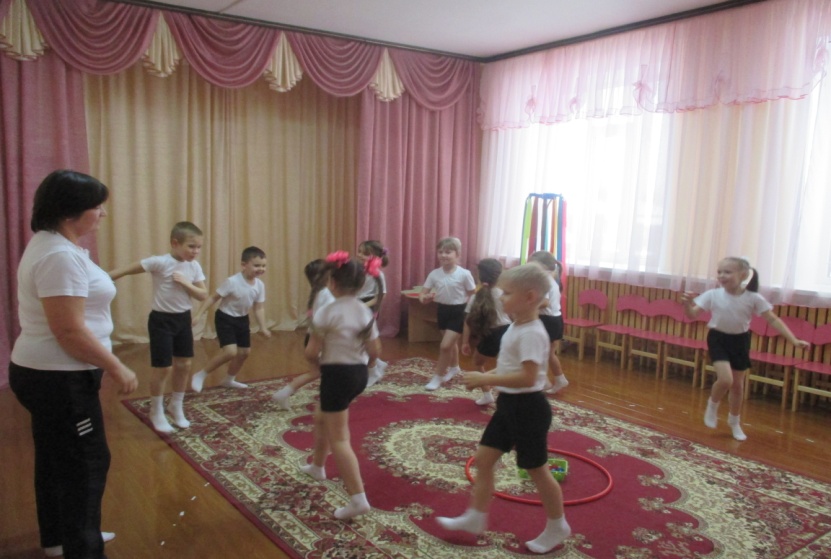 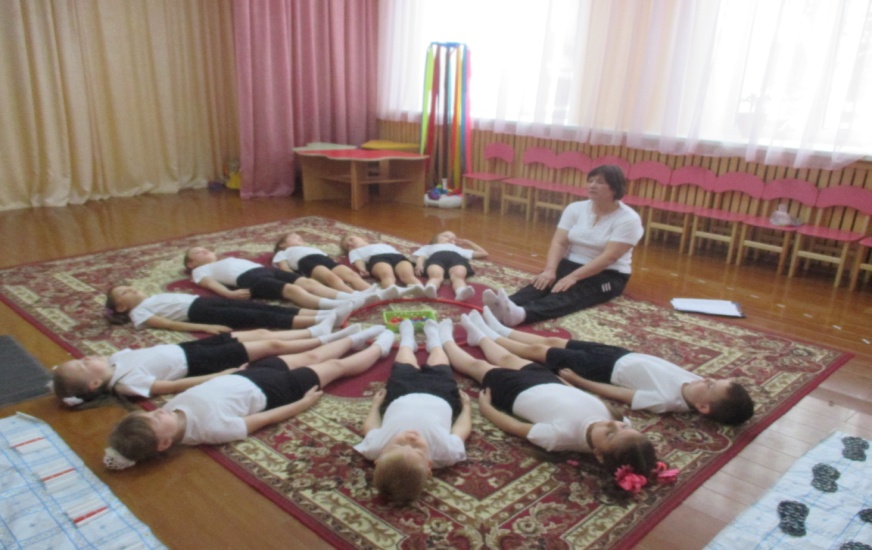 [Speaker Notes: «Со здоровьем дружим!»]
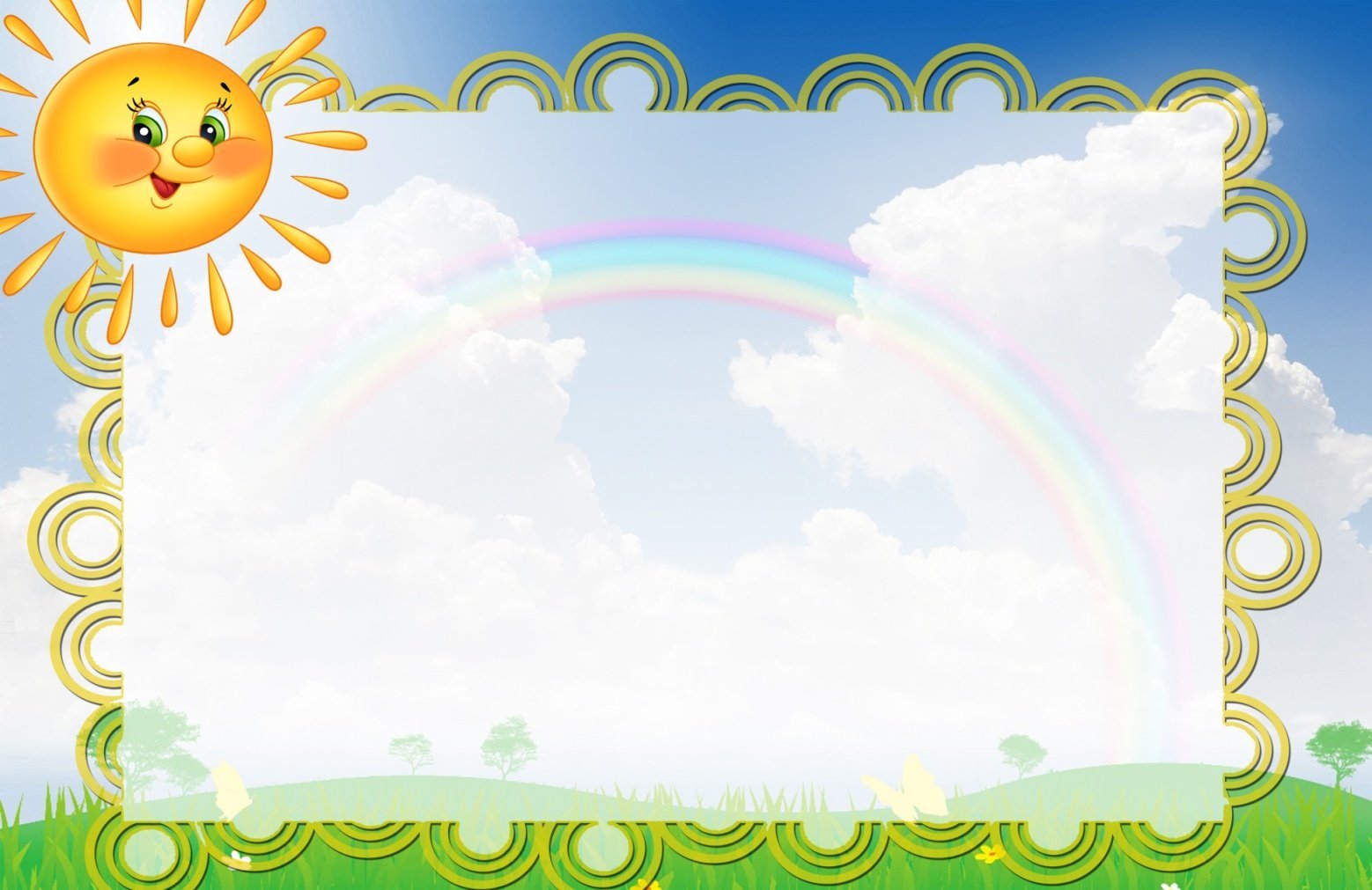 Массажные дорожки
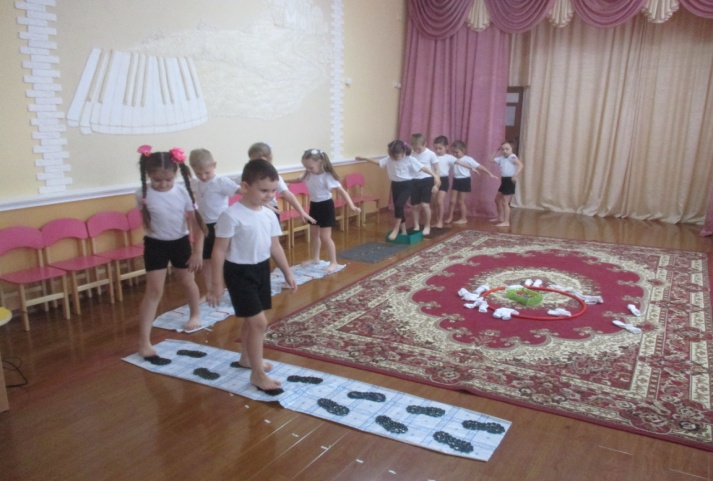 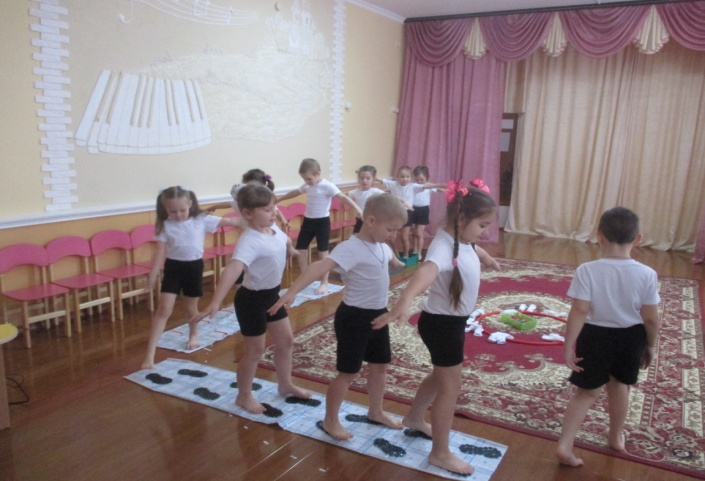 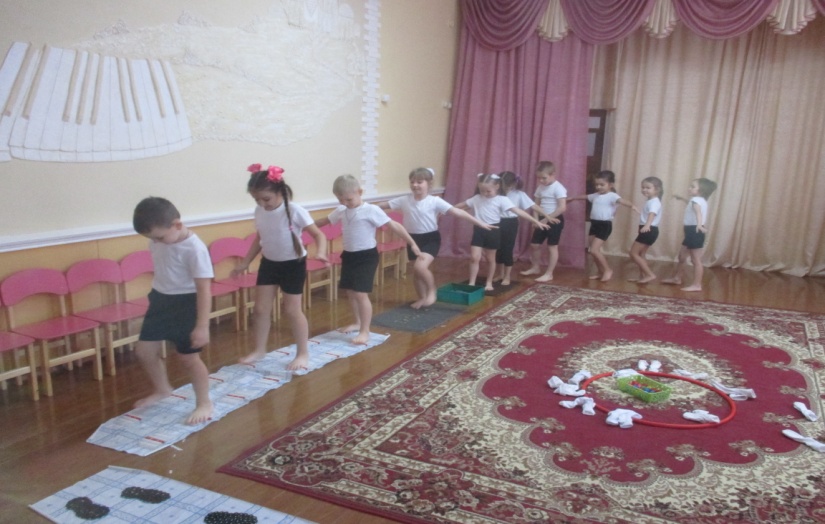 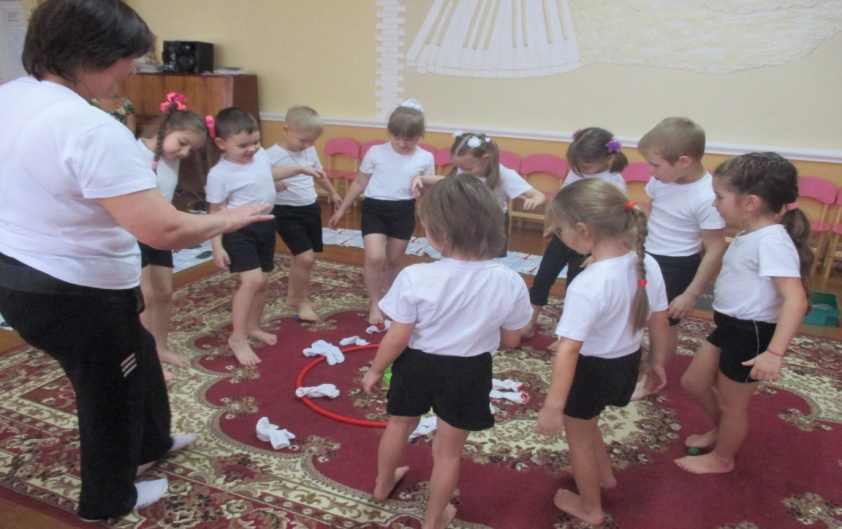 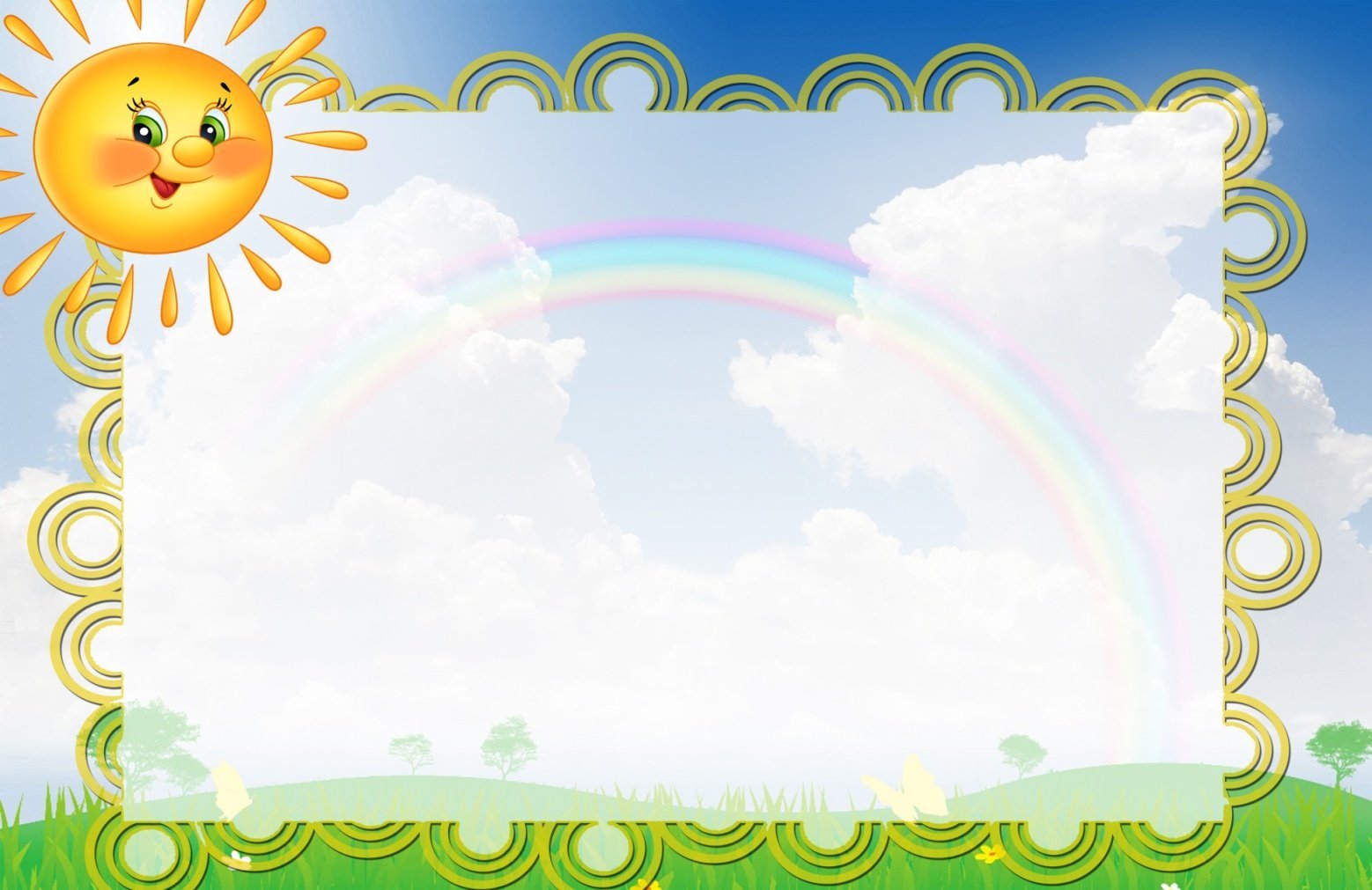 «ДЕНЬ ЗДОРОВЬЯ» «МЫ ЗА СПОРТ!»
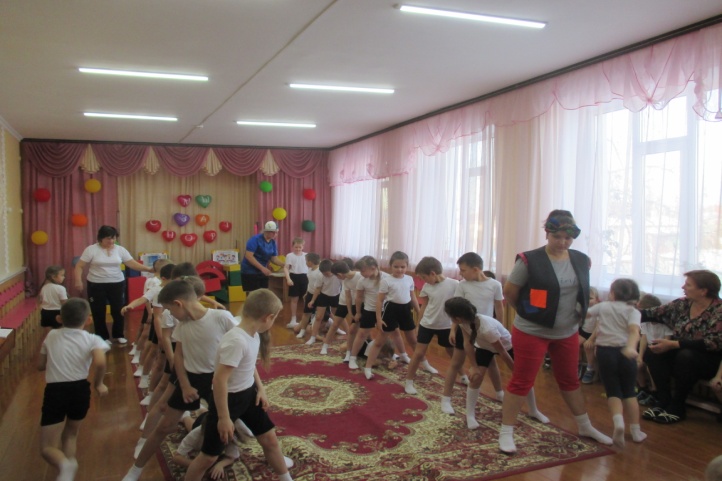 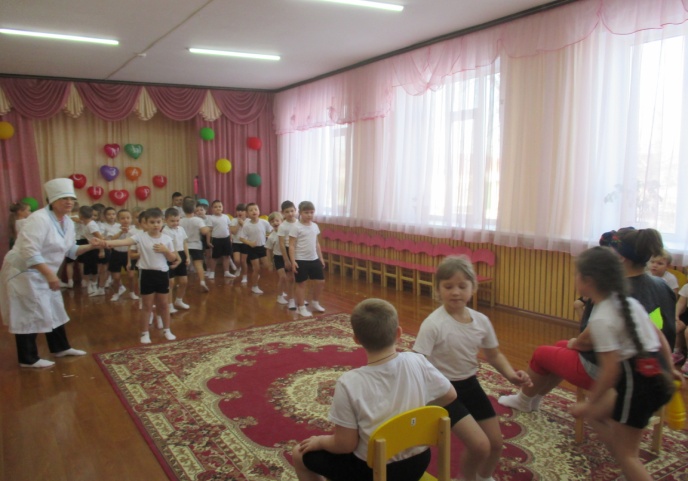 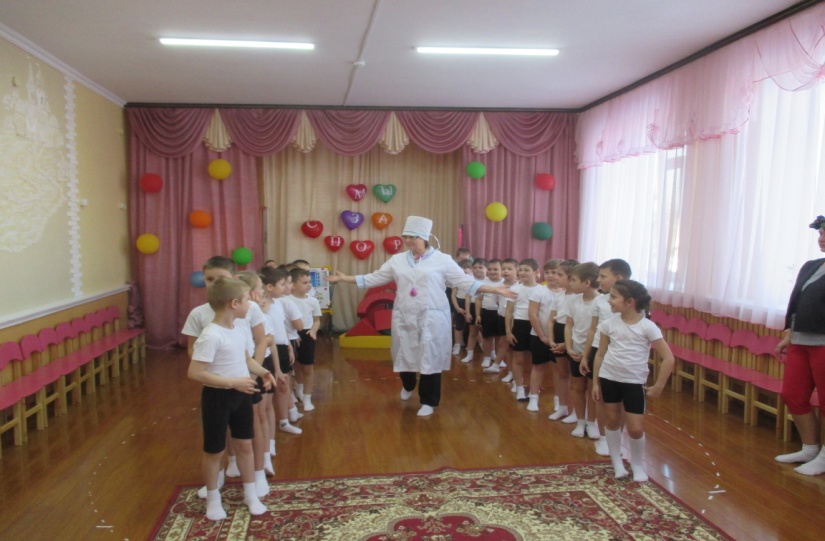 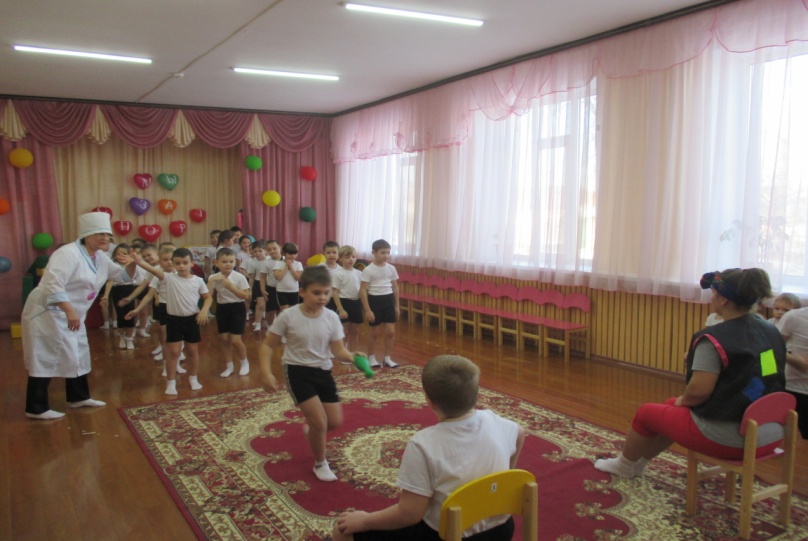 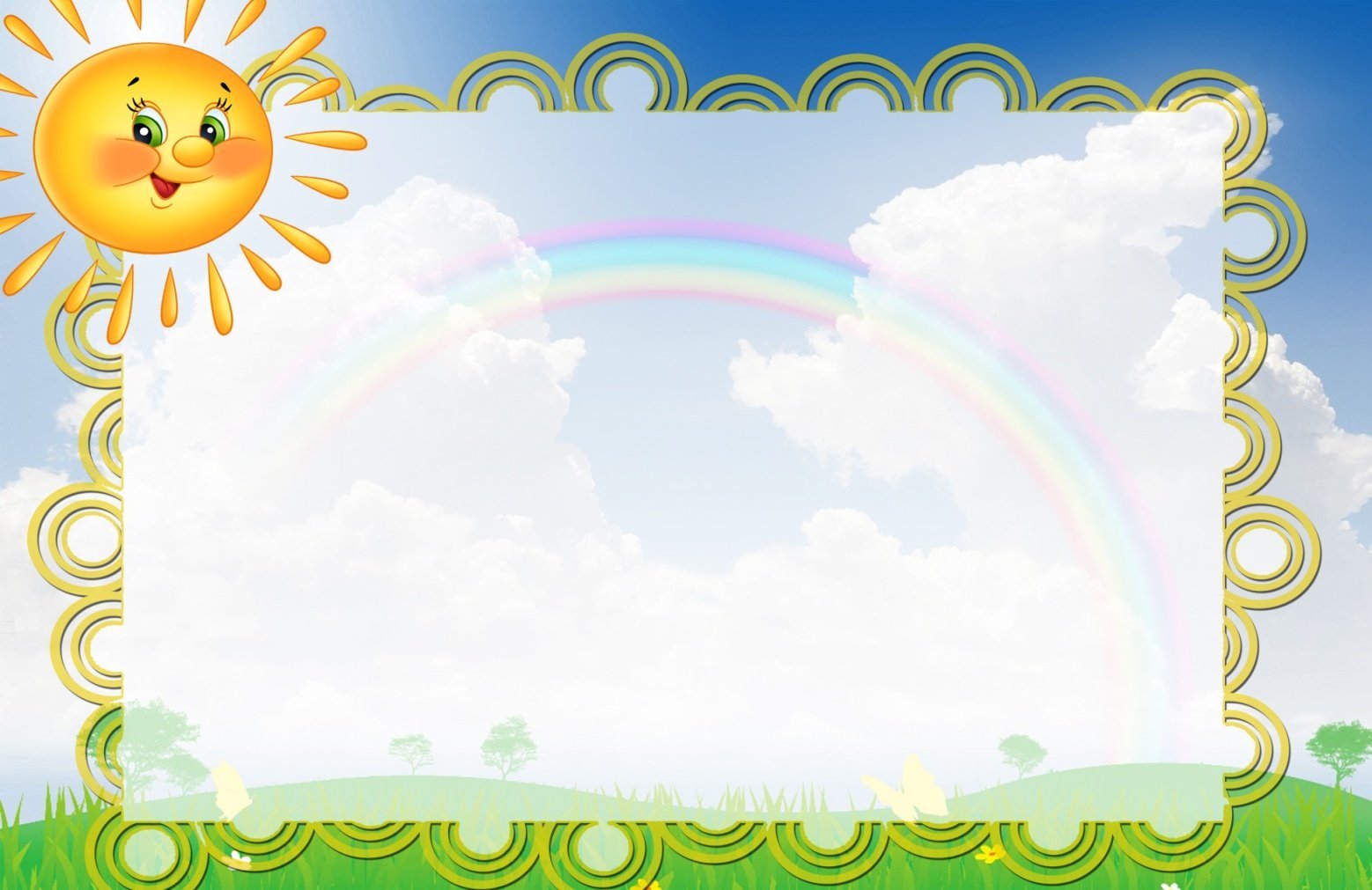 Упражнения на координационной лестнице
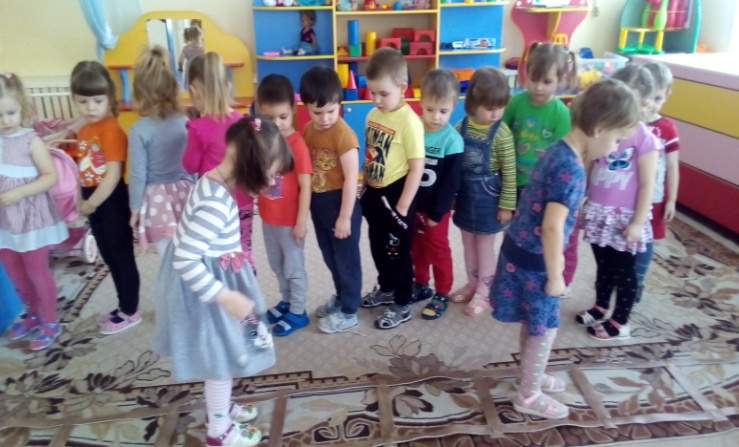 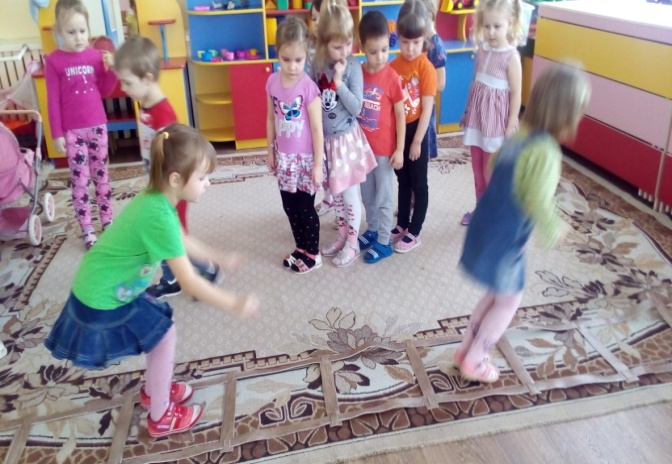 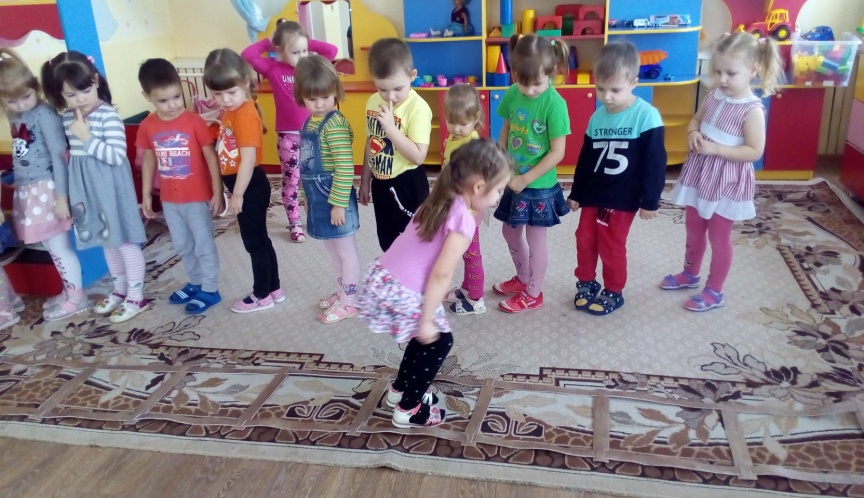 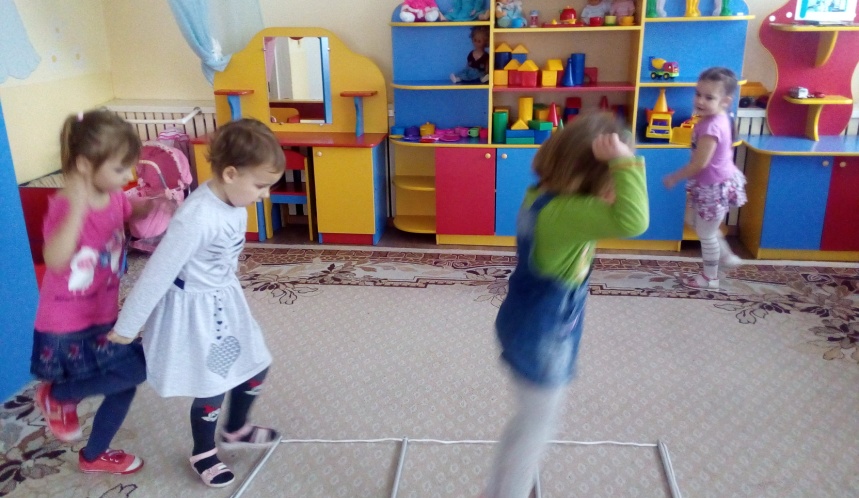 [Speaker Notes: \]
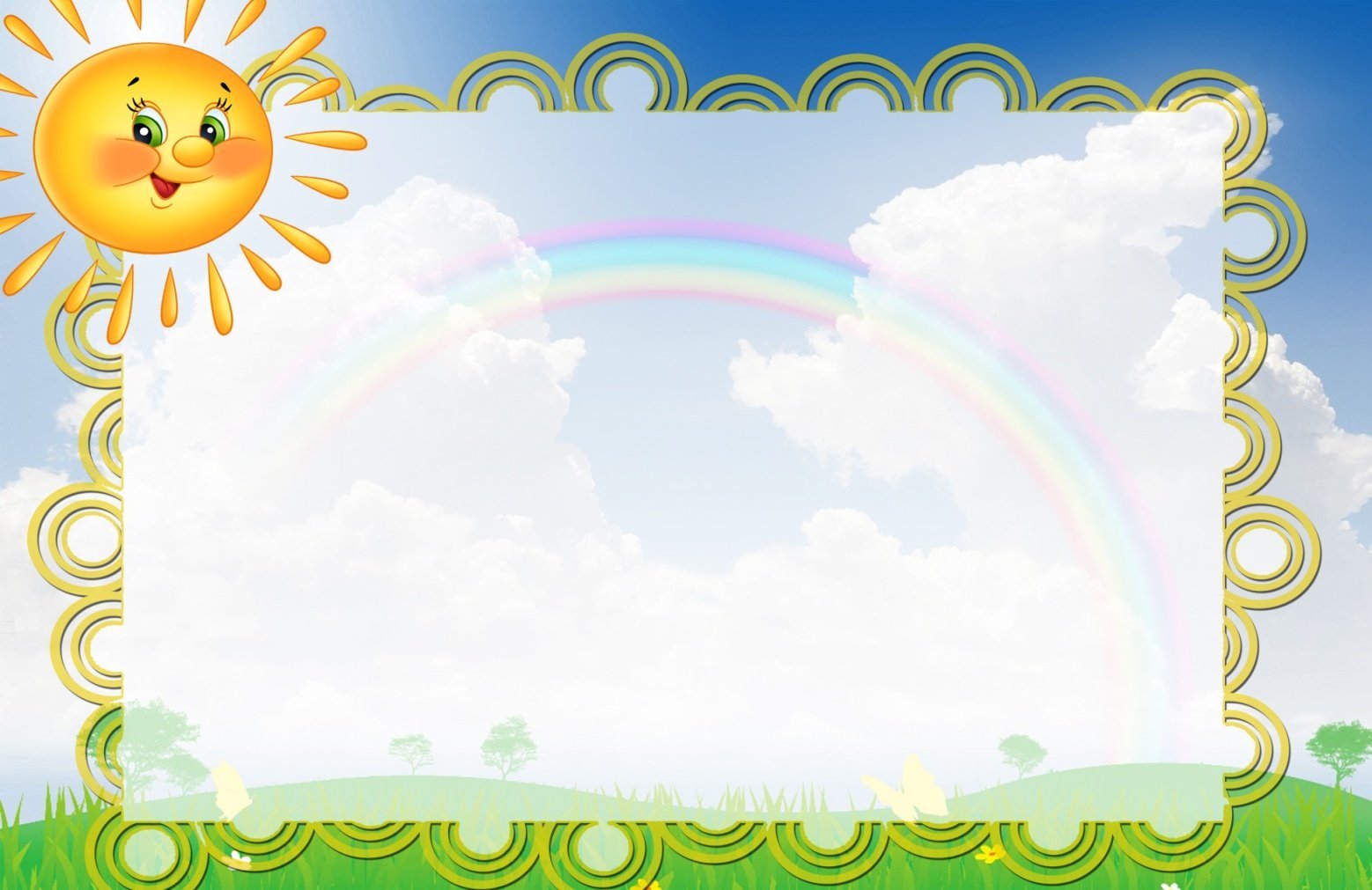 Упражнения и игры на координационной лестнице . Дети с удовольствием выполняют упражнения. Все увереннее и увереннее становятся движения. Развиваются физические качества: ловкость, быстрота, выносливость.
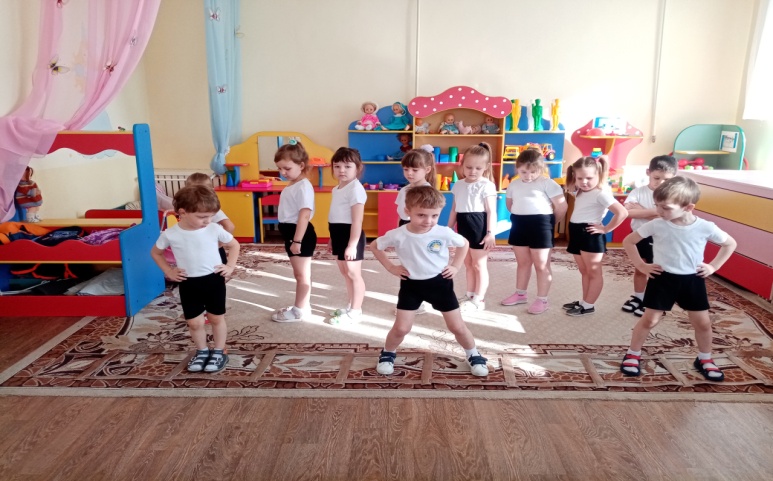 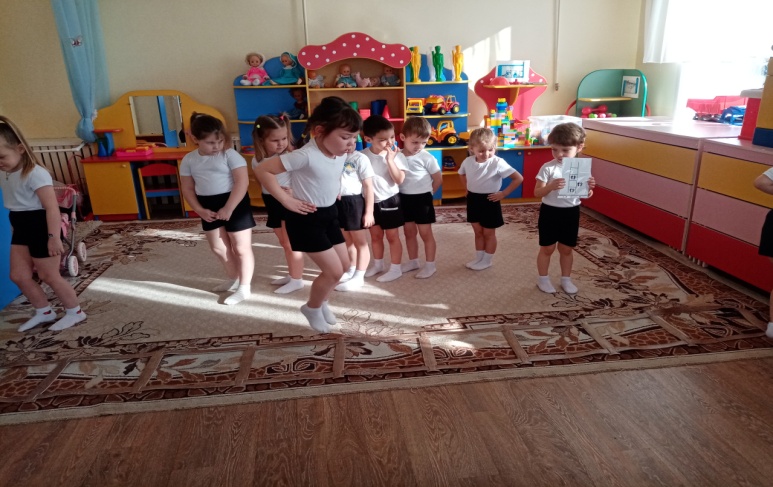 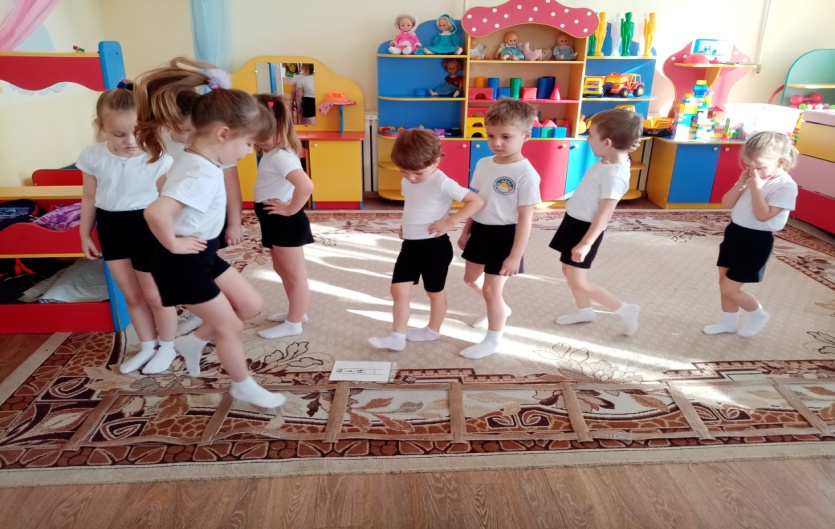 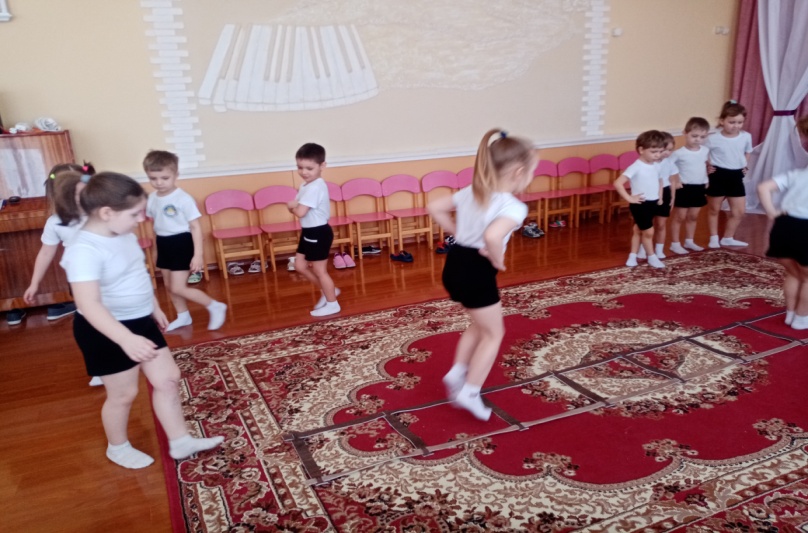 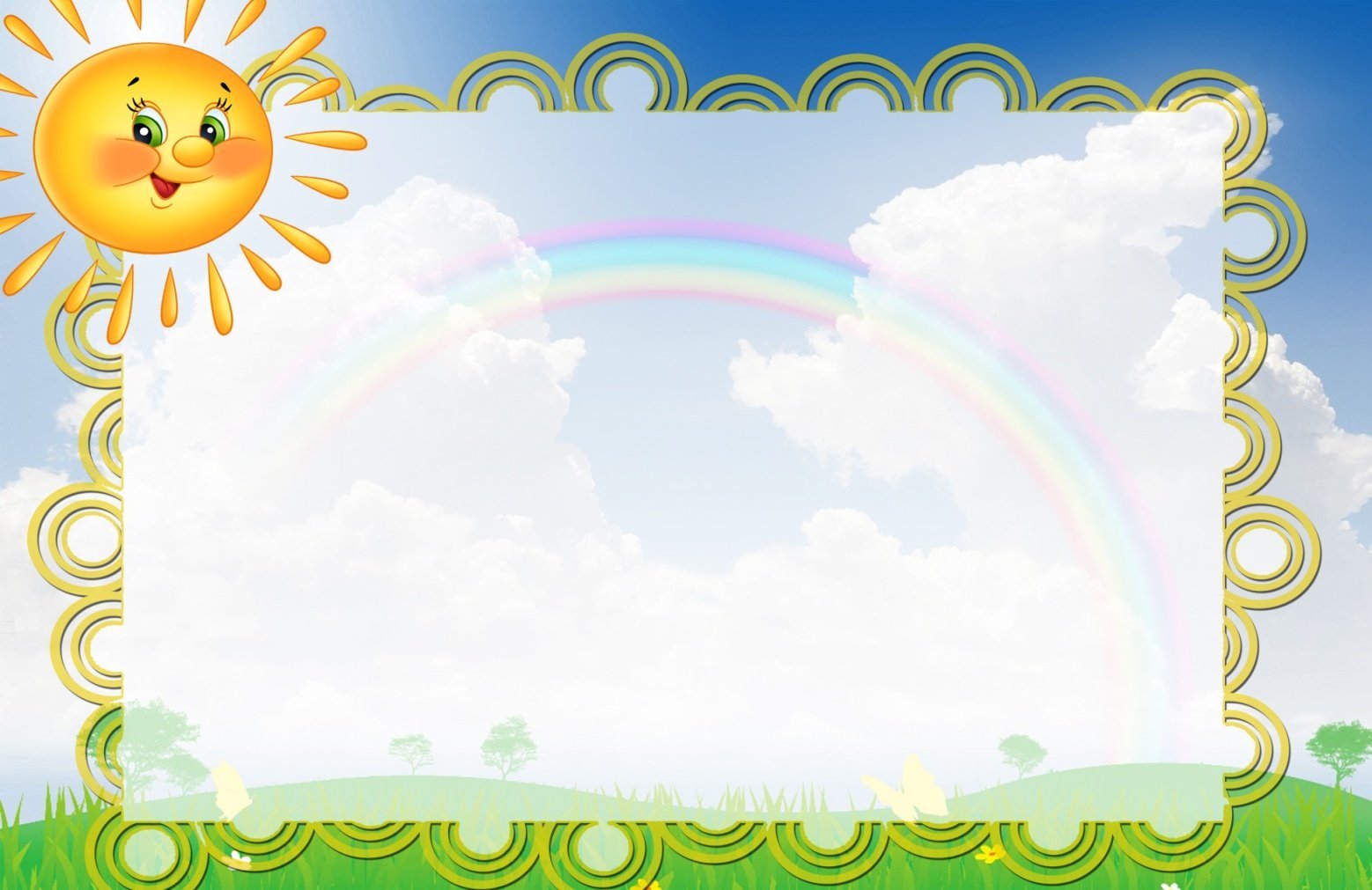 Релаксация
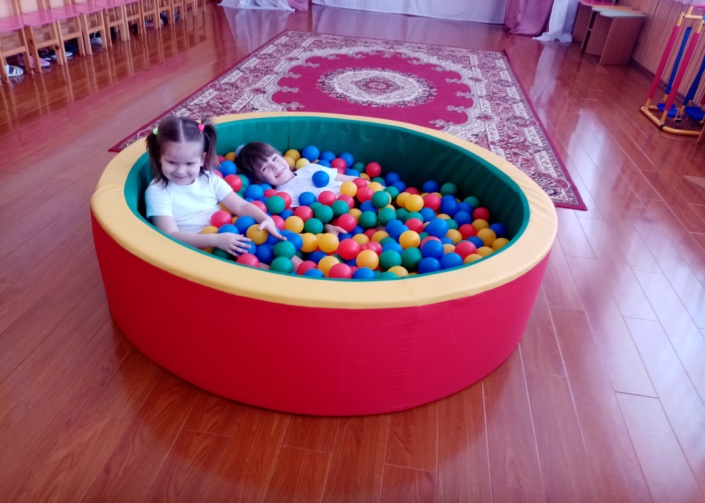 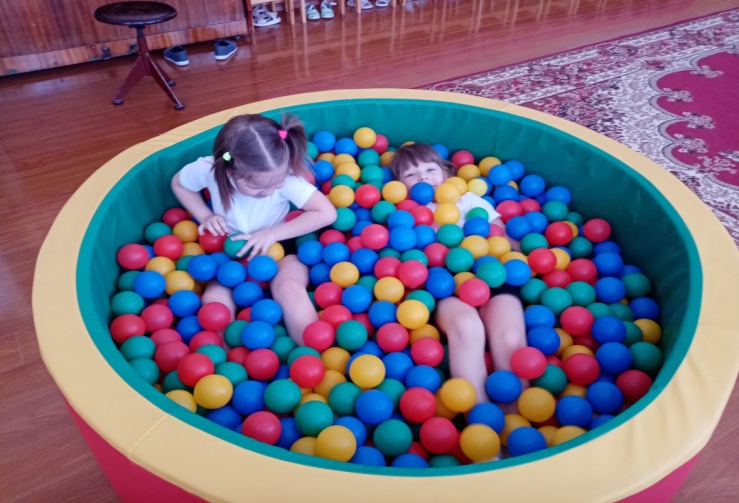 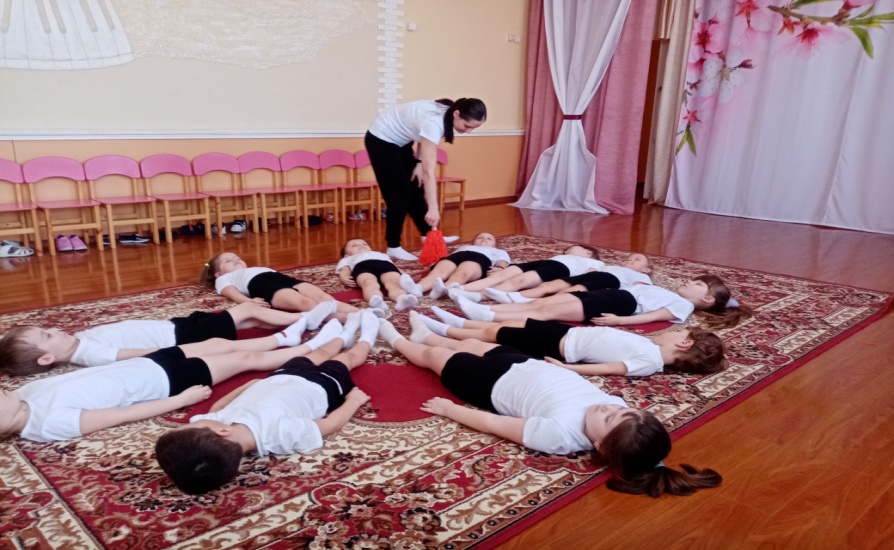 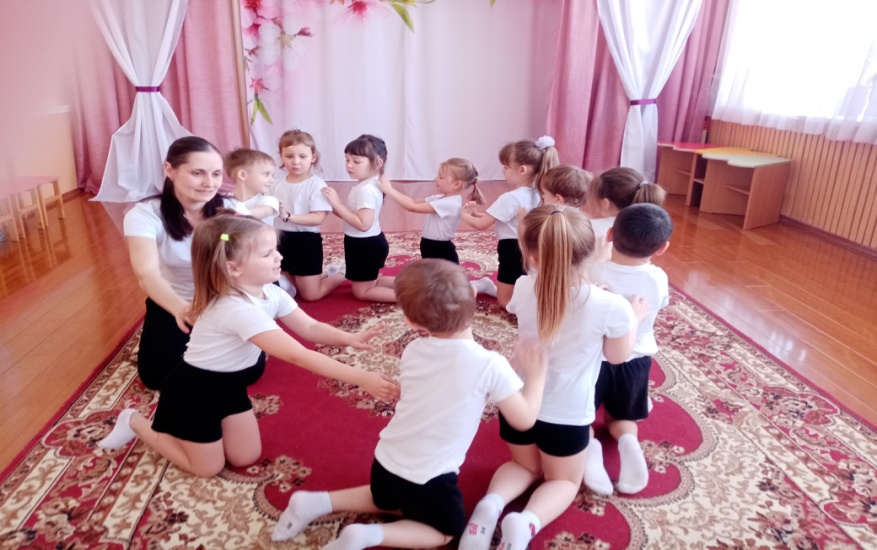 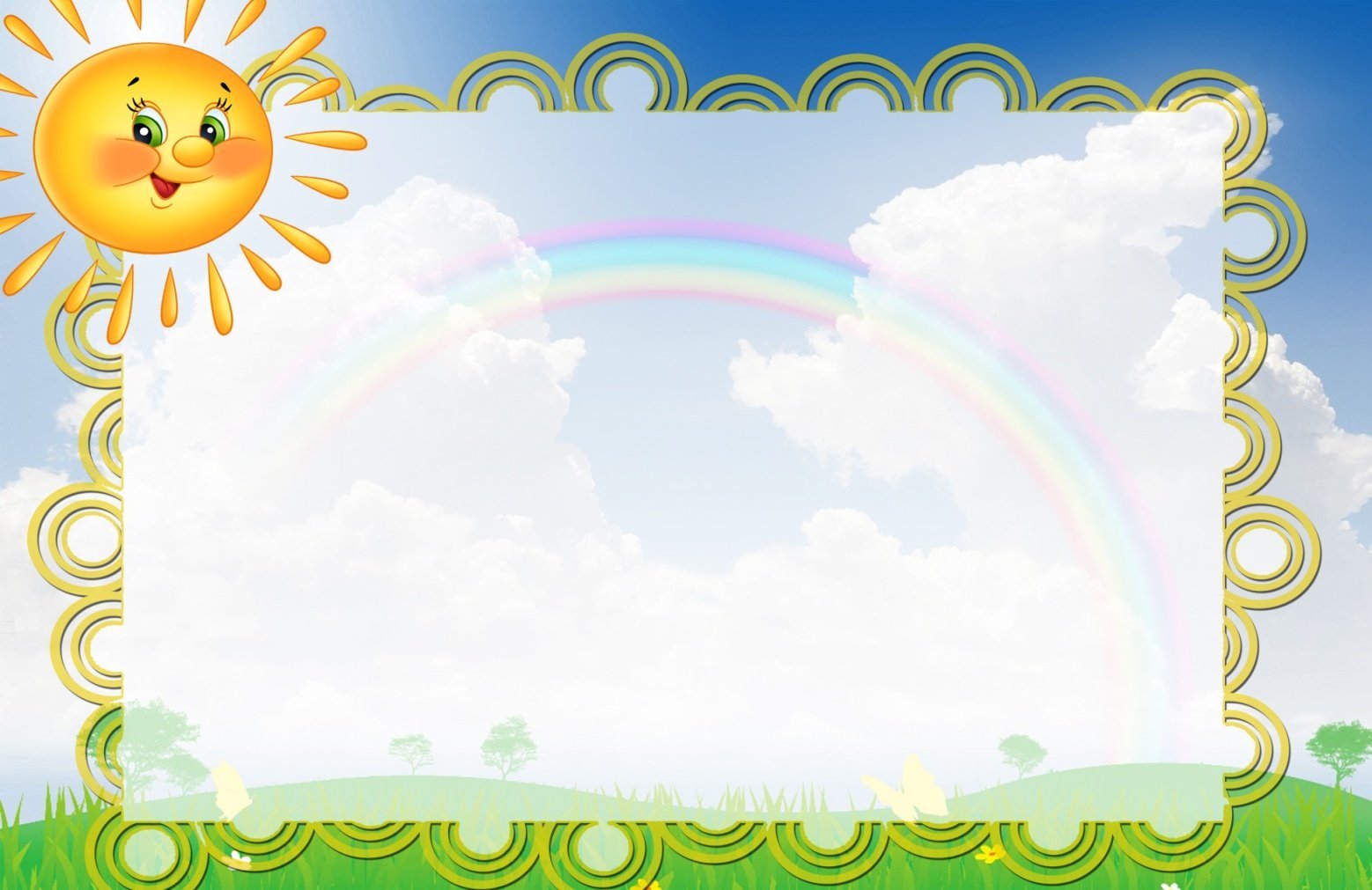 ИГРЫ НА КООРДИНАЦИОННОЙ ЛЕСТНИЦЕ
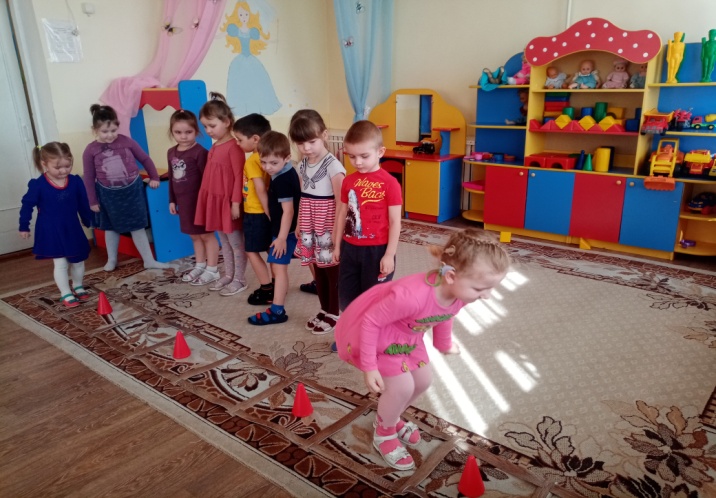 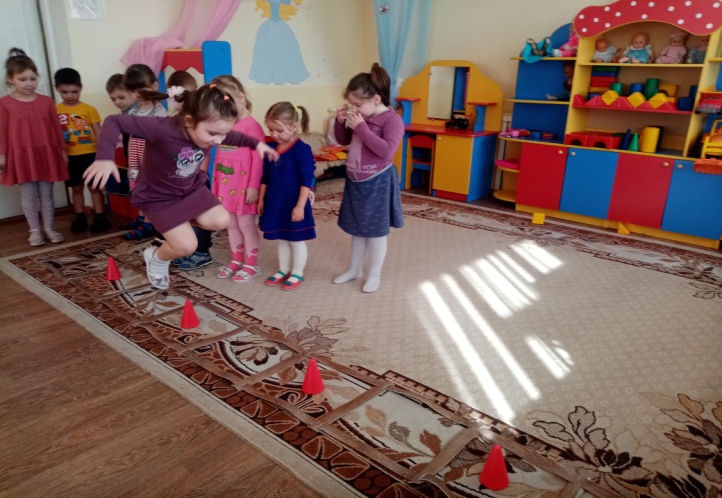 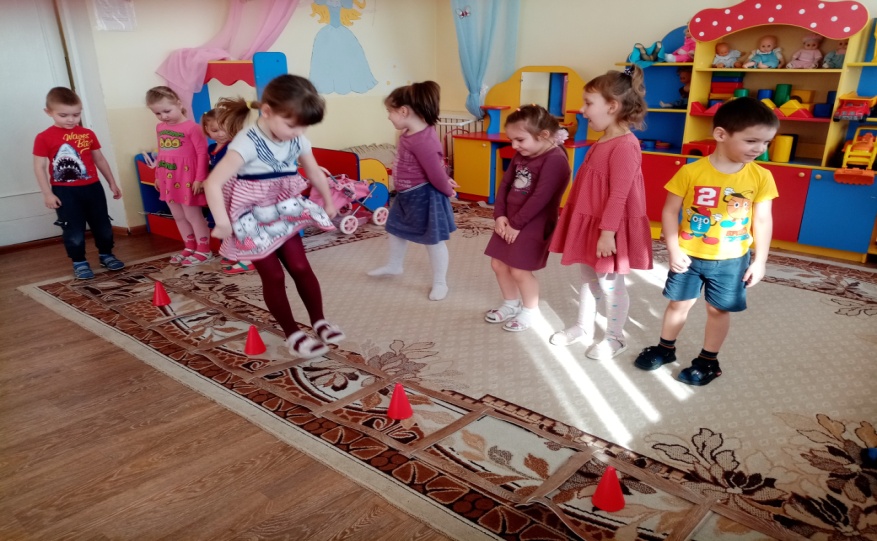 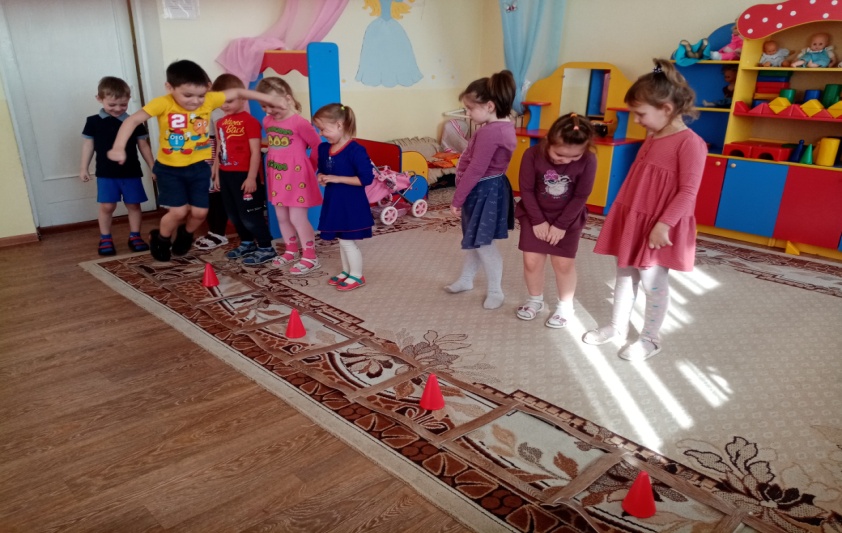 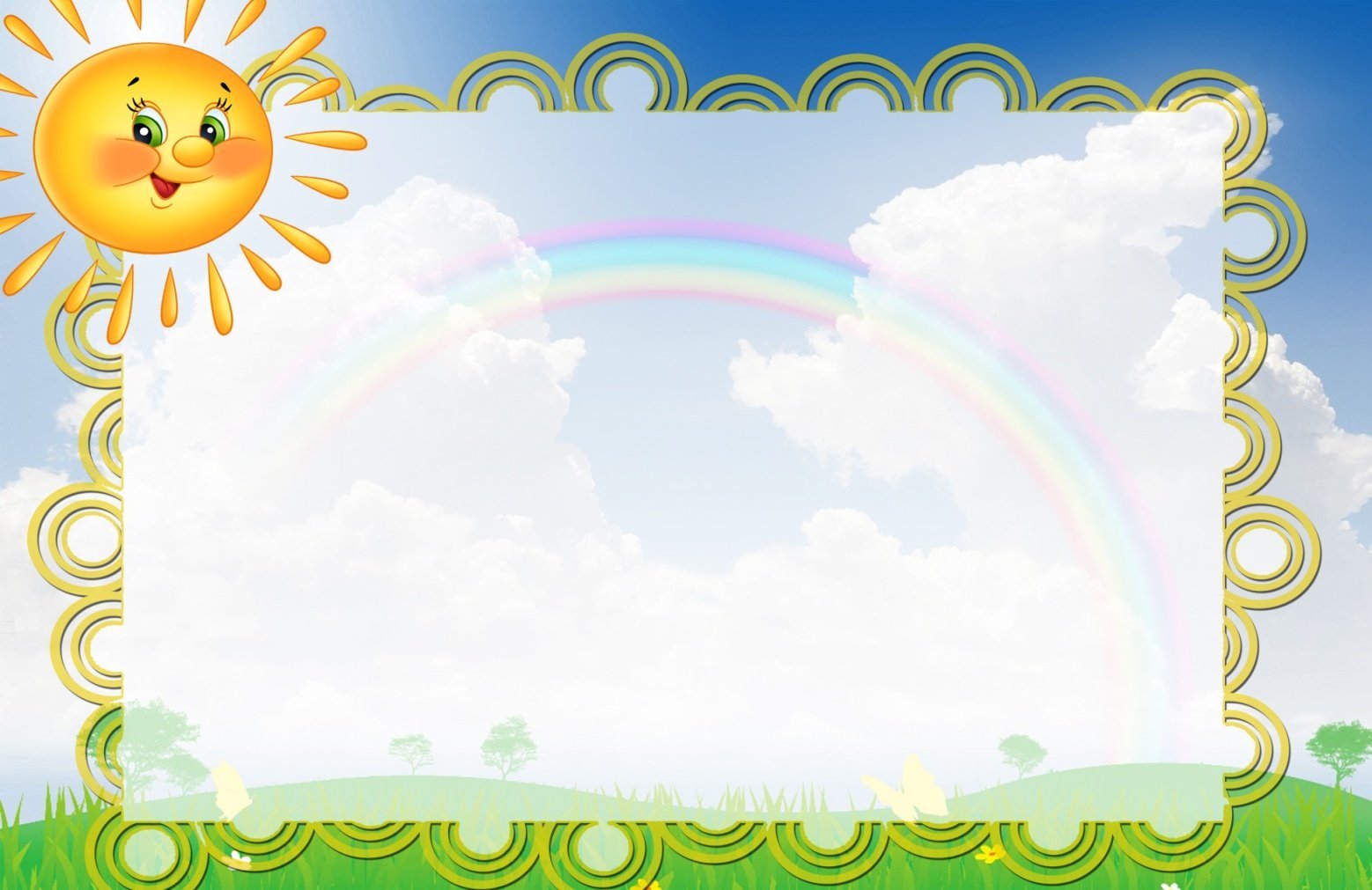 Спортивный праздник «Мы мороза не боимся!»
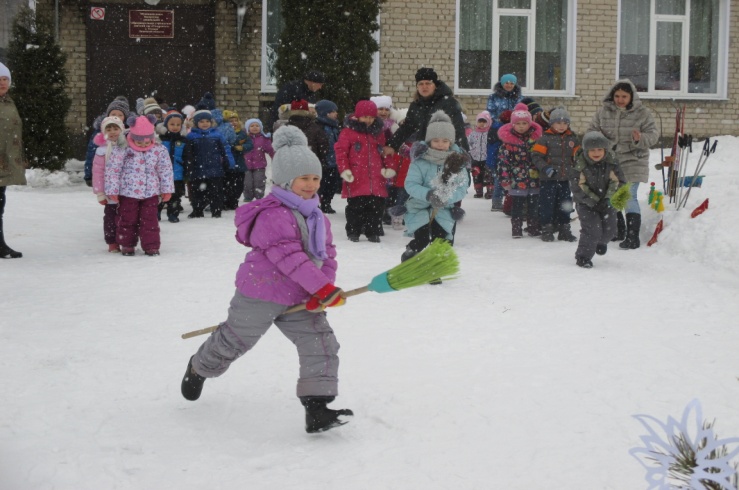 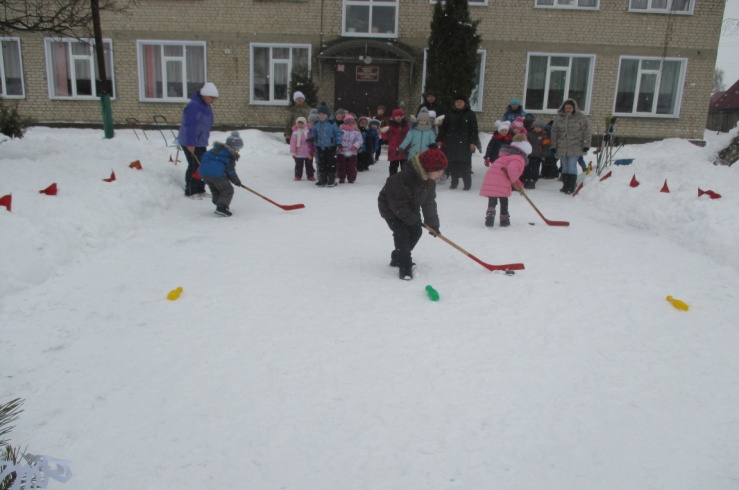 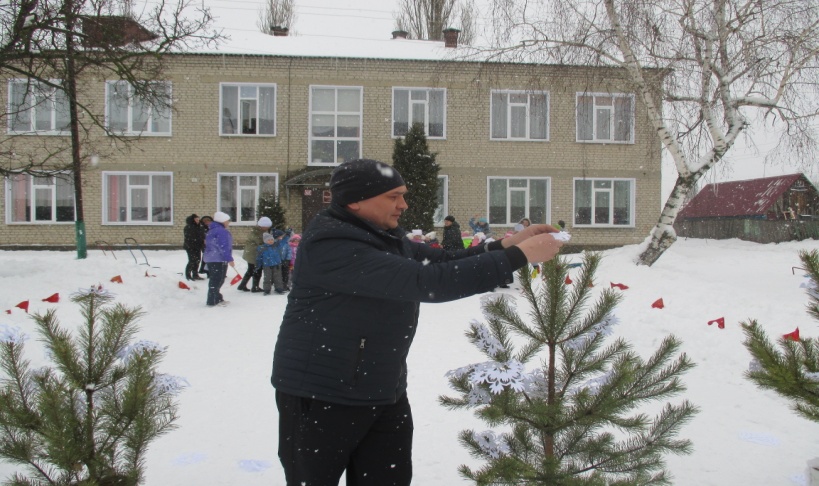 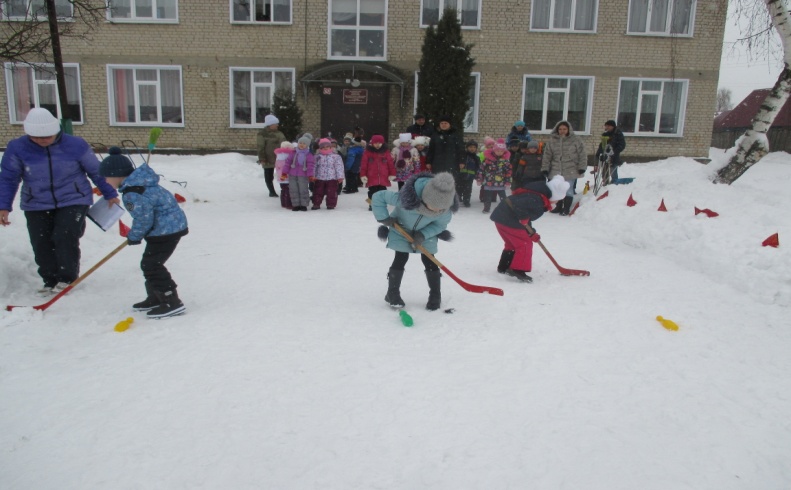 [Speaker Notes: Спортивный праздник «Мы мороза не боимся!»]
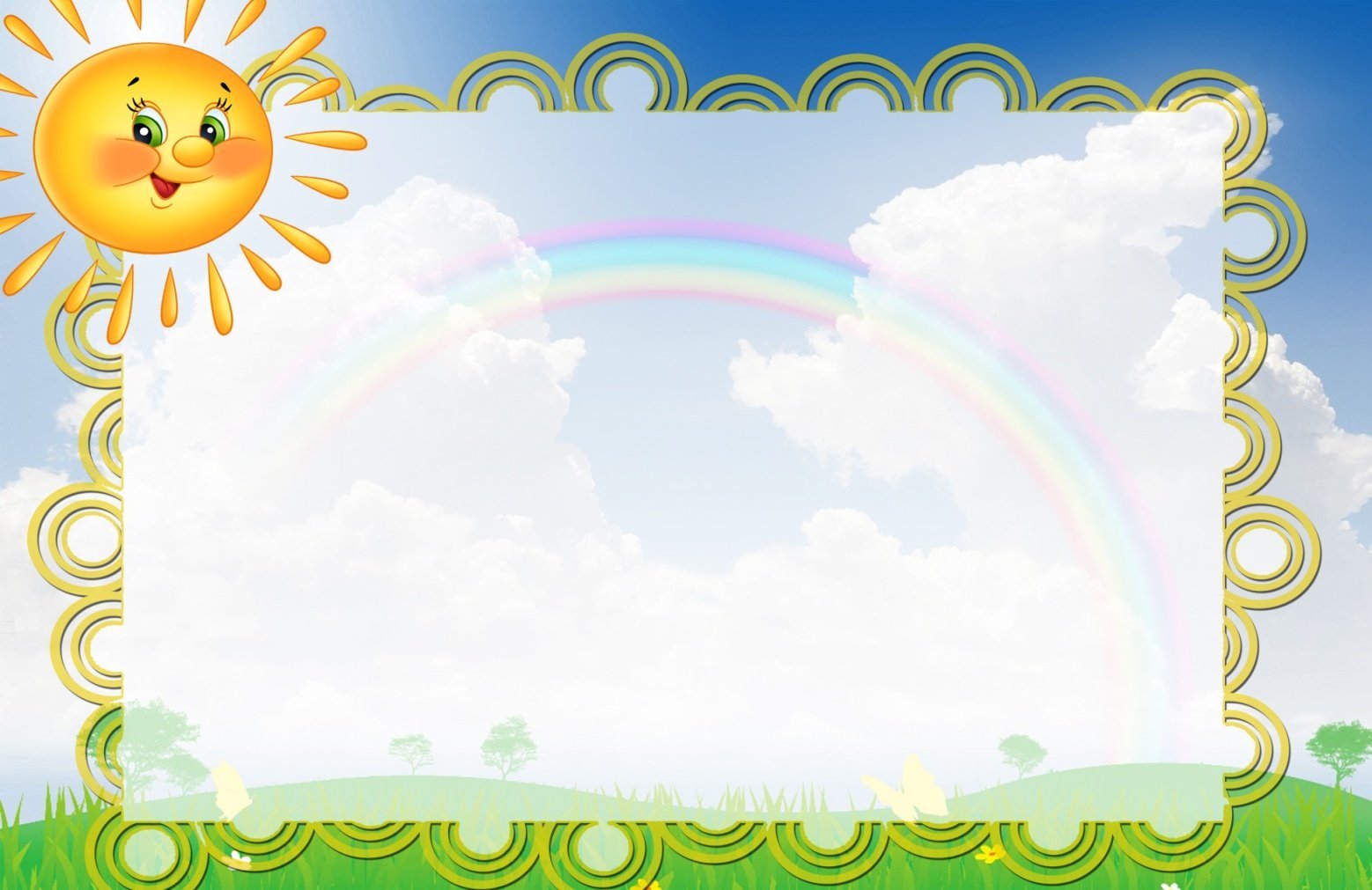 Любимый вид спорта зимой - лыжи!
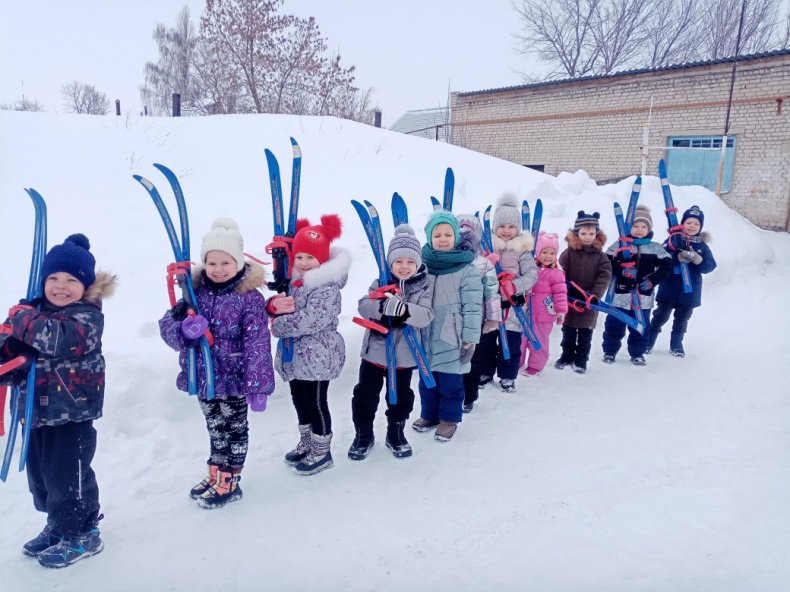 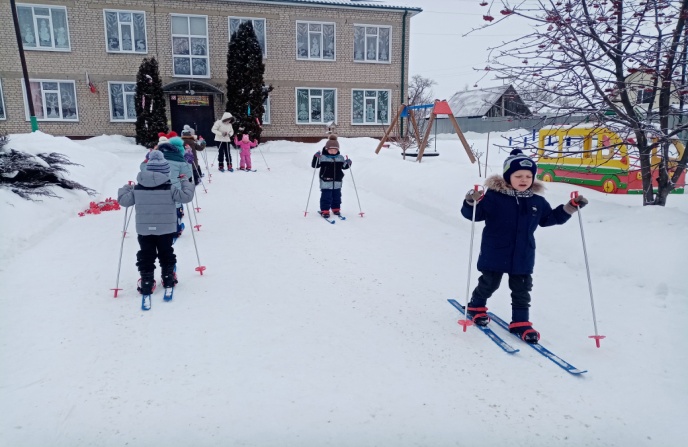 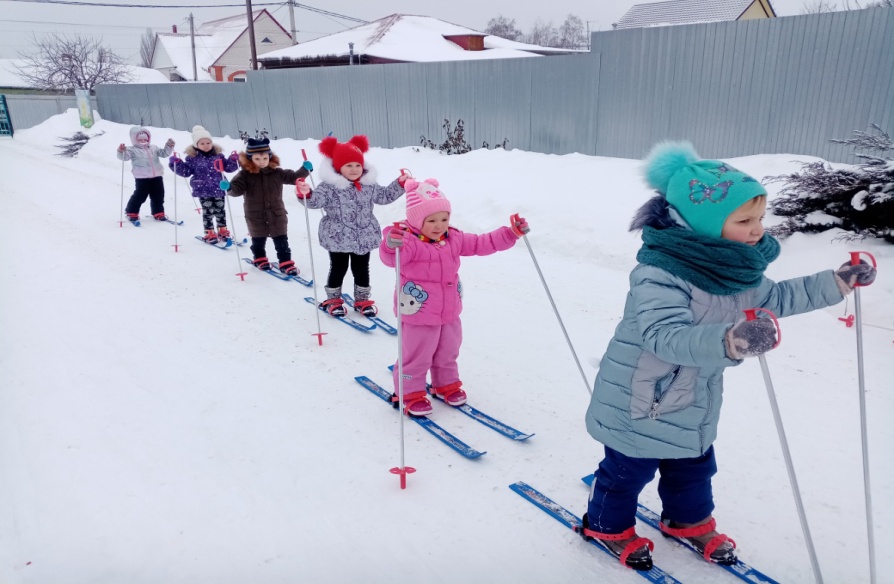 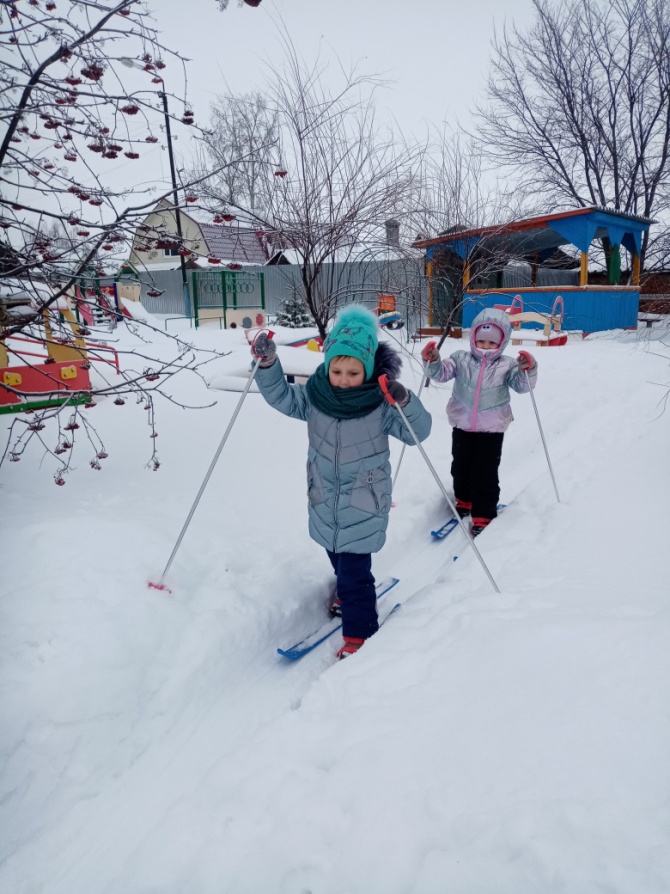 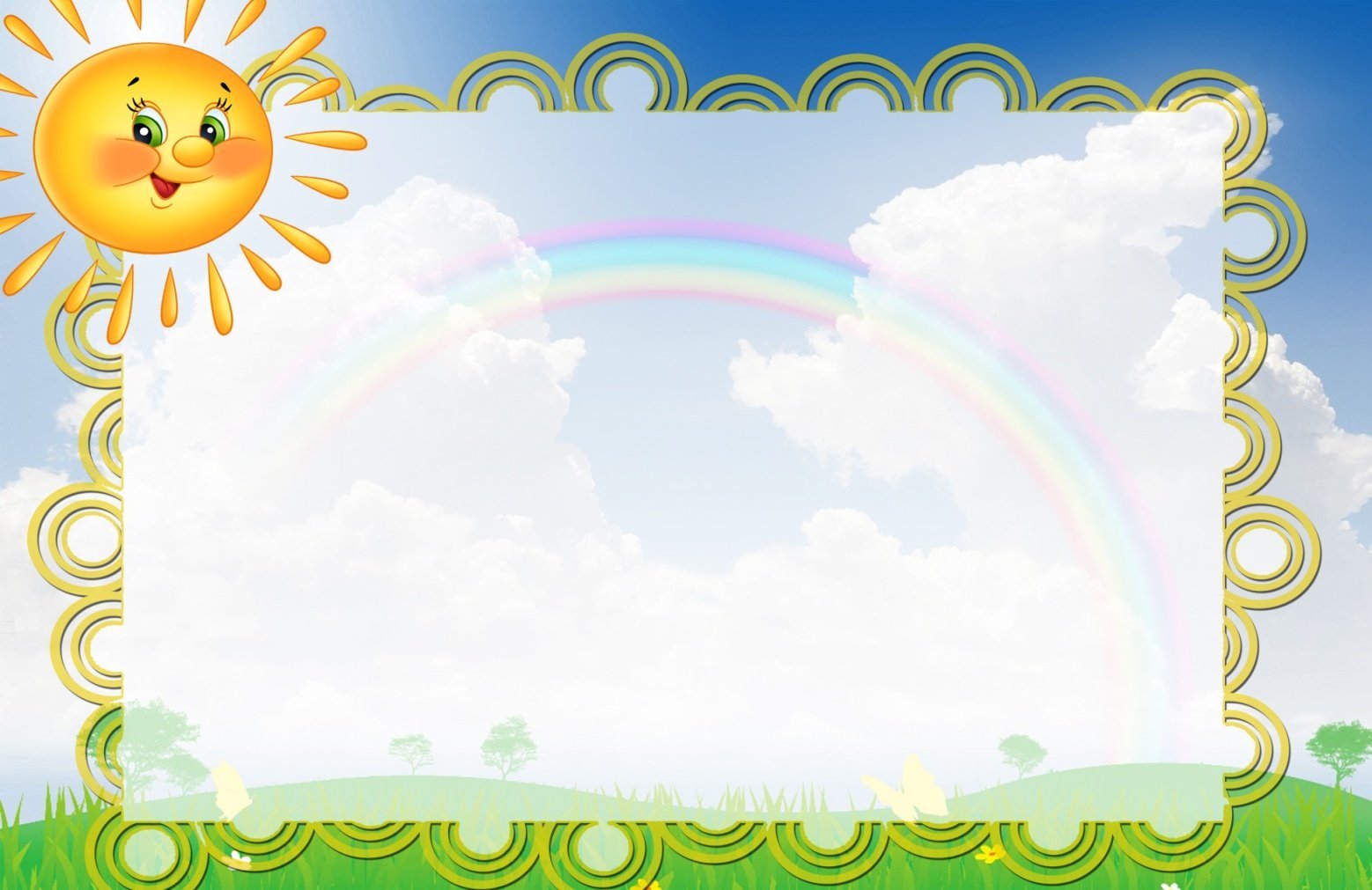 #КомандаРоссии#ВеримвРоссию#ВместеМыСила#спортнормажизни
Воспитанники МБДОУ д/с "Солнышко" г.Усмани приняли участие в акции в поддержку сборной команды Российской Федерации на Олимпийских играх в Пекине.Победы от вас наша Родина ждёт,А мы вас поддержим!Россия-вперед!
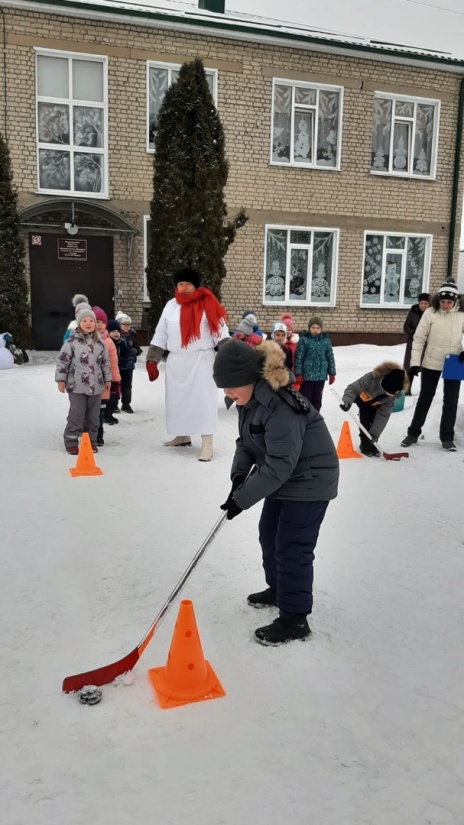 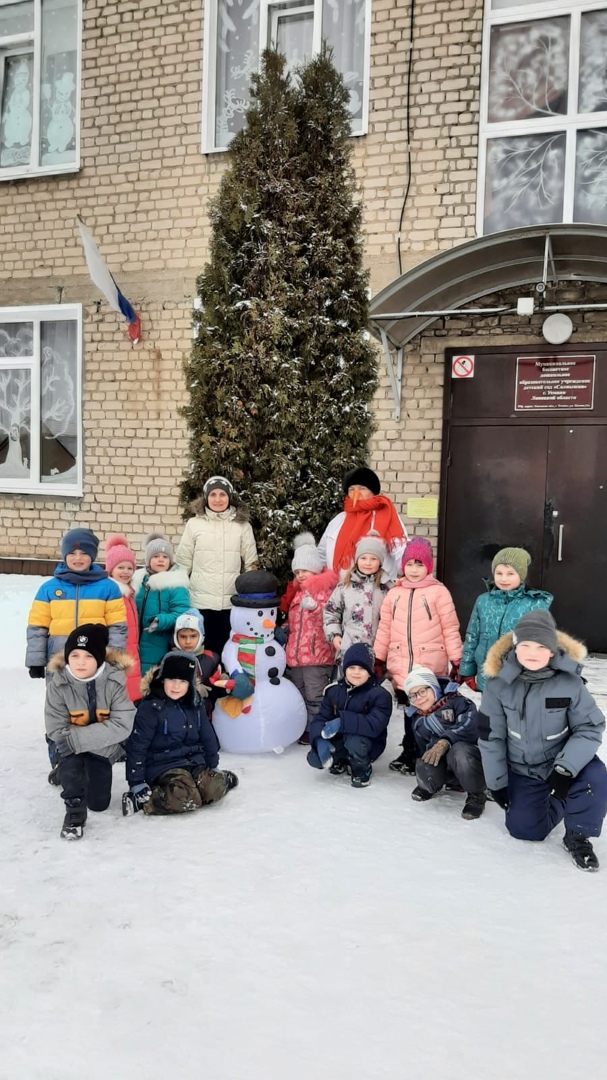 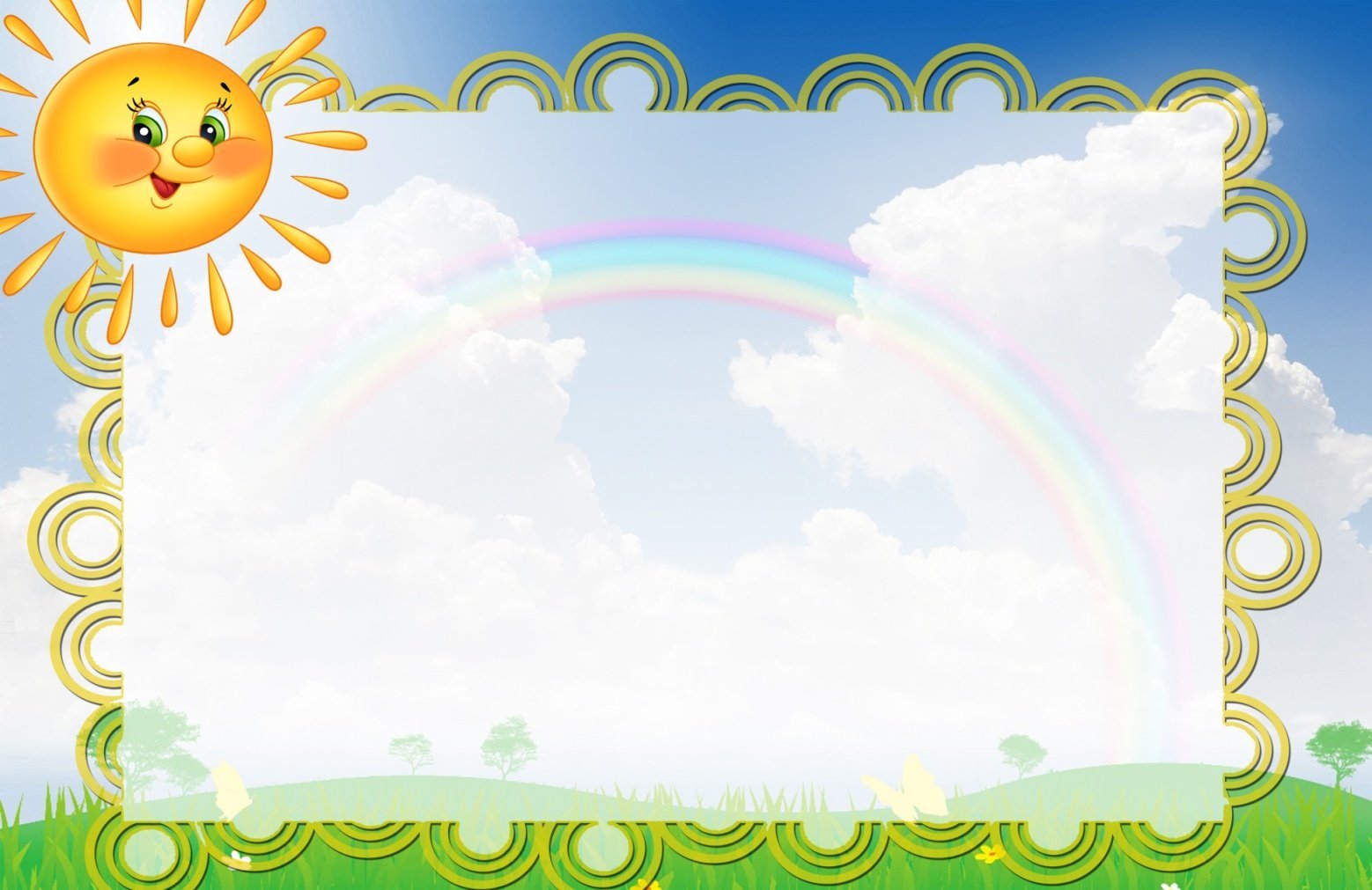 БЛАГОДАРИМ ЗА ВНИМАНИЕ!
Итог проекта: 
Результатом  проекта стало внедрение нетрадиционных методик  во все виды деятельности детей и в режимные моменты. У детей появился достаточный уровень знаний о пользе спорта и физических упражнений, в том числе и на координационной лестнице,  для здоровья.  Значительно возросла двигательная активность детей, отмечается позитивная динамика движений, физических качеств детей. В группе заметно снизился уровень заболеваемости детей. Значительно возрос уровень развития речи детей, социально-коммуникативных навыков. Сформировалось осознанная  потребность в ведении здорового образа жизни, как у детей, так и у родителей.
И, как, и предполагалось, внедрение и использование нетрадиционных методик оздоровления организма имеет очень большой успех у детей, педагогов и родителей.
[Speaker Notes: БЛАГОДАРИМ ЗА ВНИМАНИЕ!]